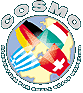 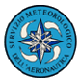 VERIFICATIONHighligthsby WG5
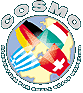 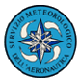 Working package/Task on “standardization”
The “core”

Continuous parameters: 
 T2m, Td2m, Mslp, Wspeed
 ME, RMSE
 period Monthly means and SON, DJF, MAM, JJA (if possible)
 at least 00 UTC run

Precipitation:
 6h, 12 h and 24 cumulated
 thresholds 0,2 2 5 10 mm/6h and mm/12h 
 thresholds 0,2 2 10 20 mm/24h
 scores FBI, ETS
9° General Meeting
Athens 18-21 September
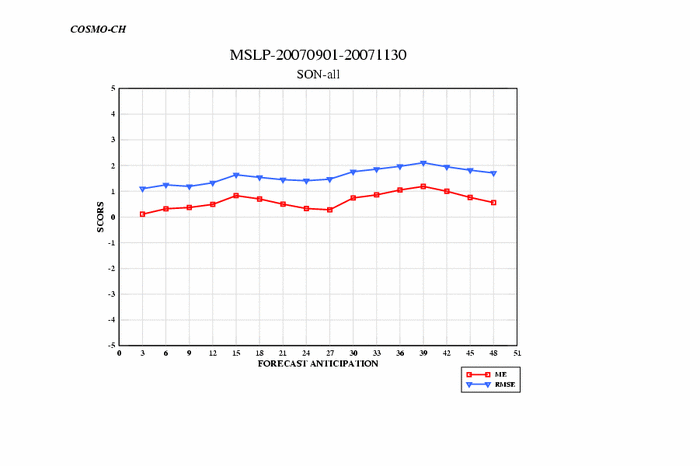 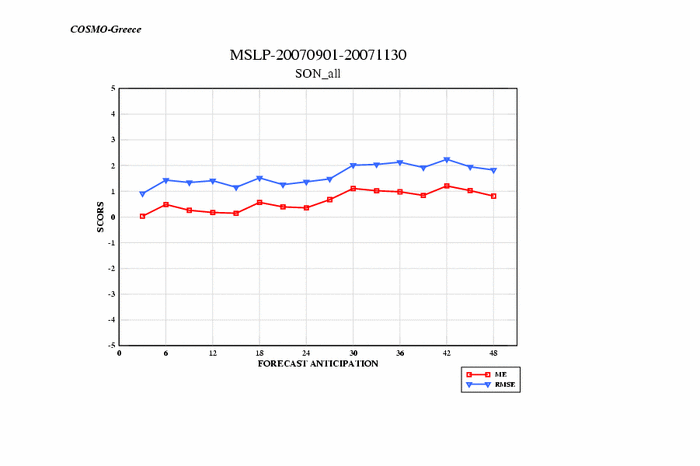 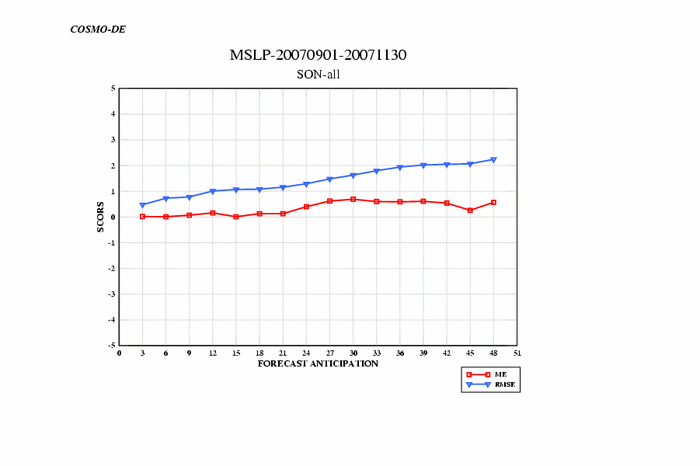 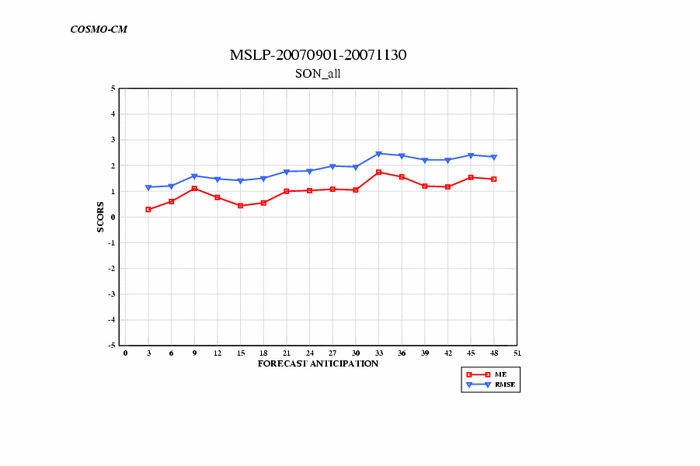 SON
MSLP
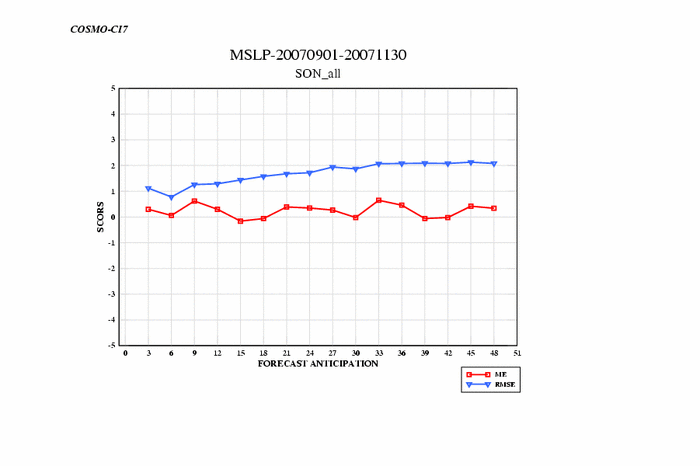 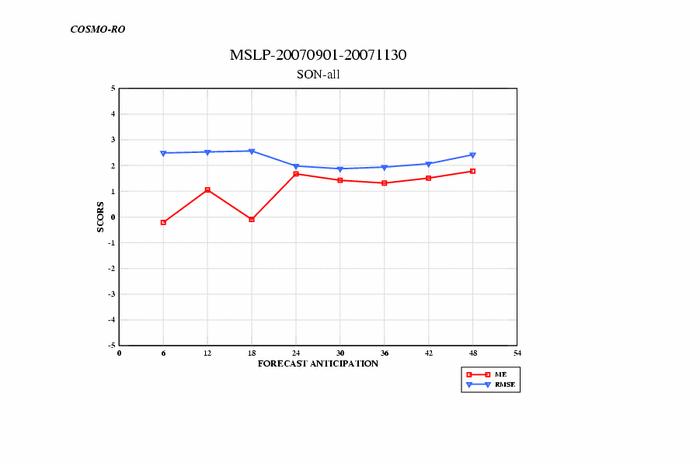 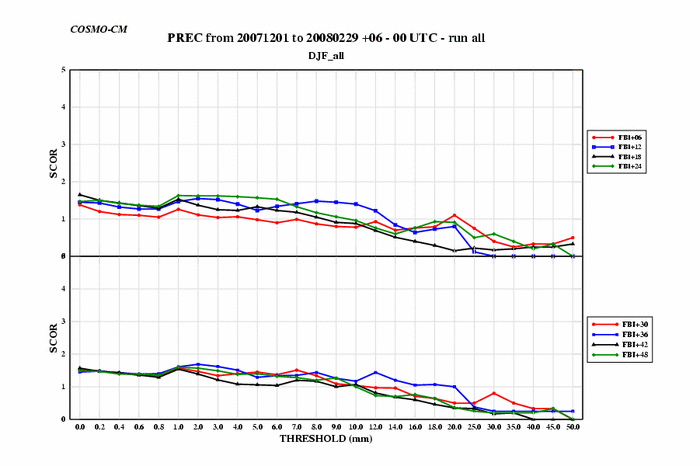 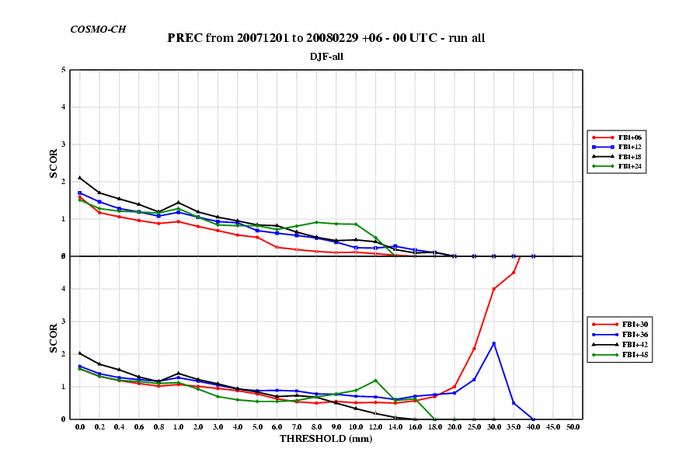 DJF
PREC
FBI
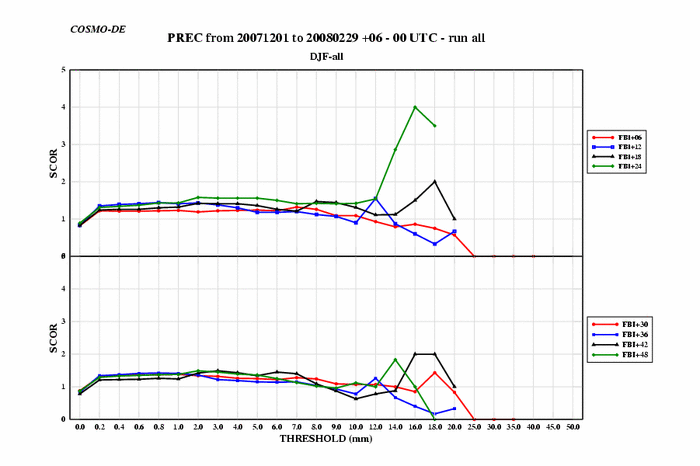 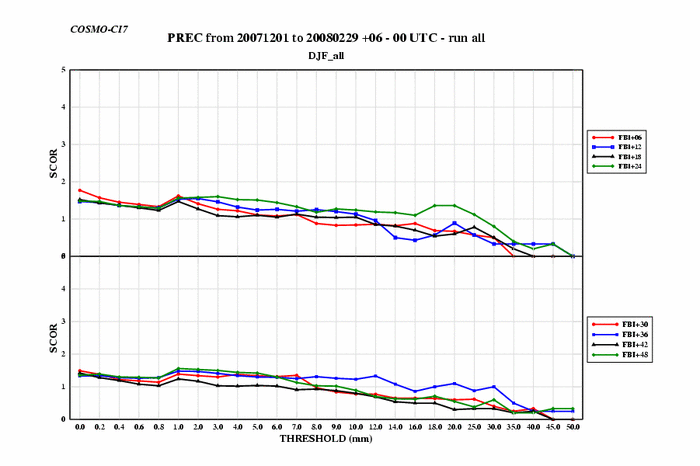 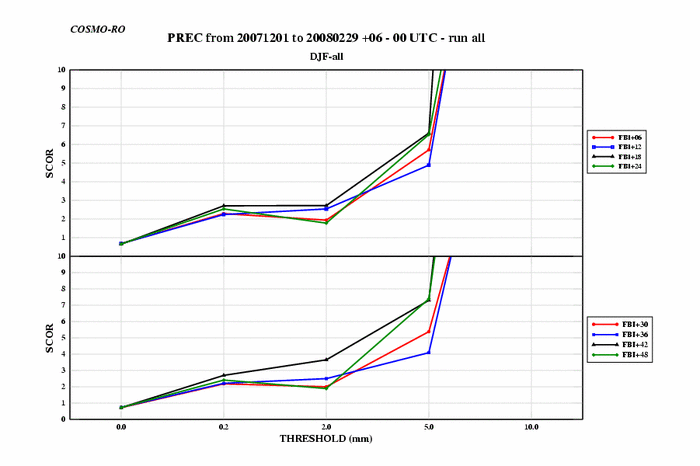 DJF
PREC
FBI
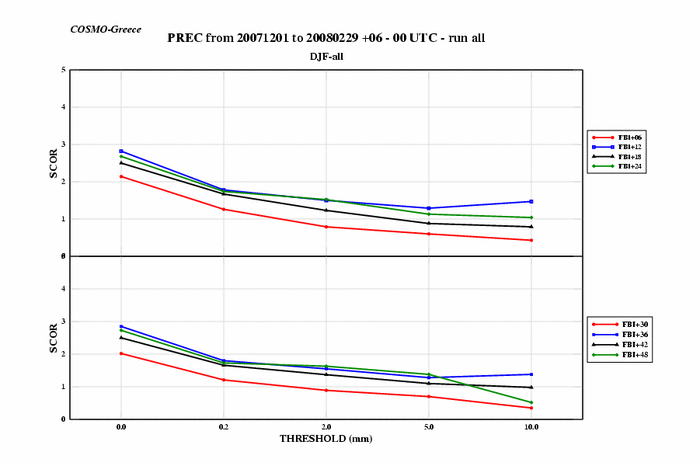 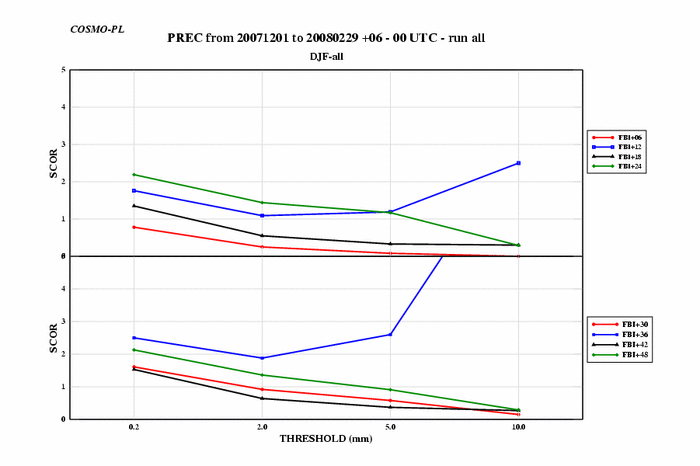 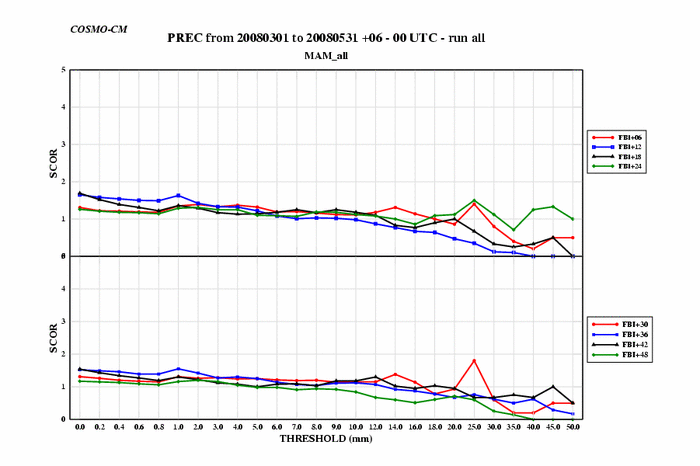 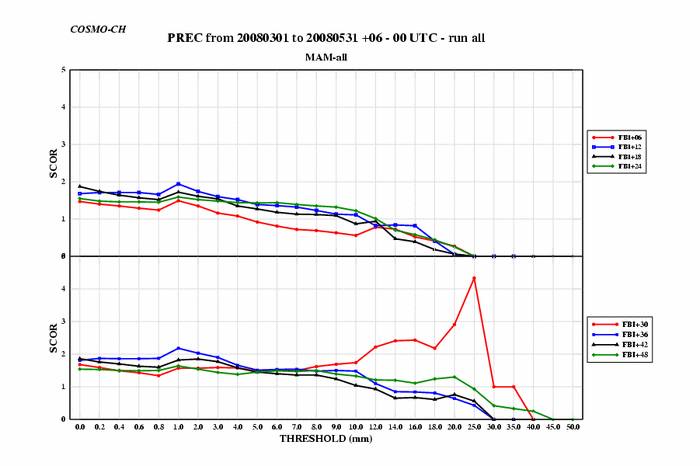 MAM
PREC
FBI
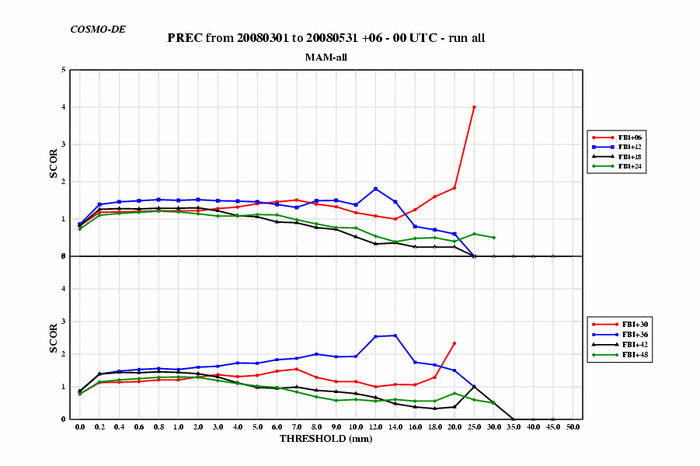 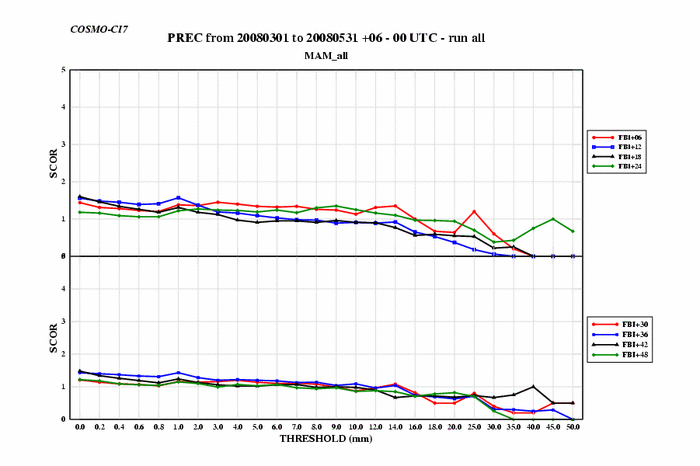 MAM
PREC
FBI
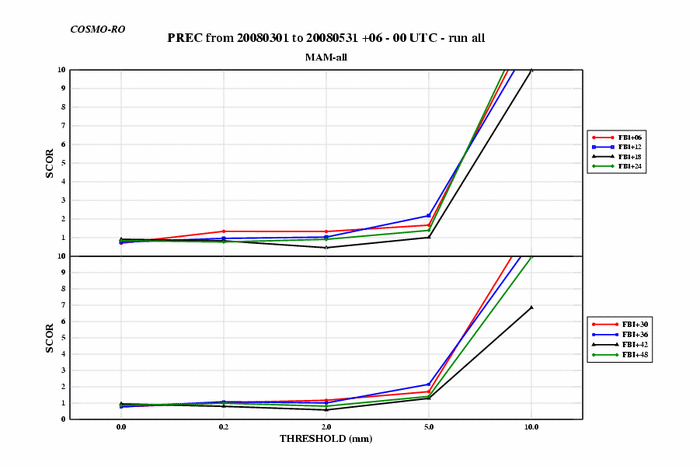 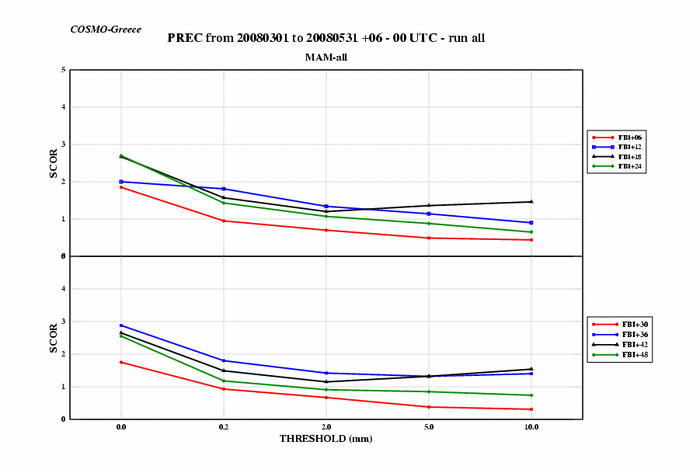 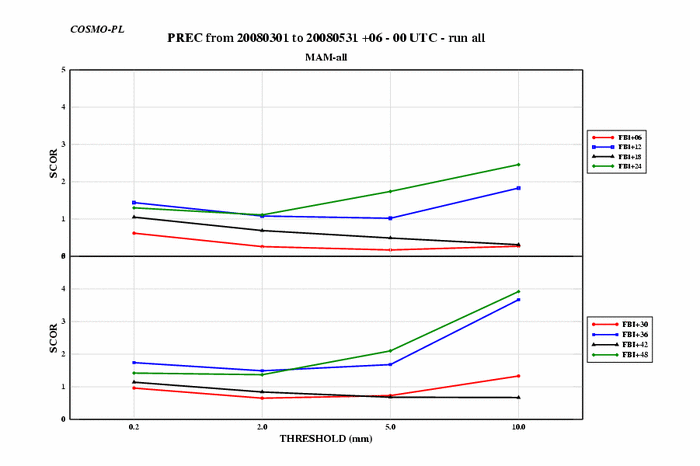 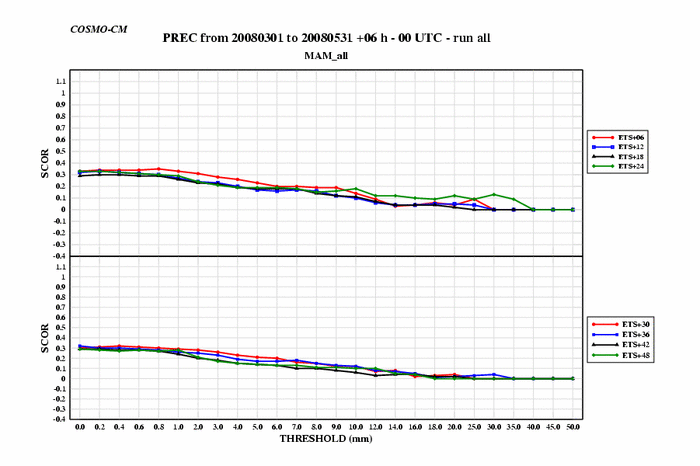 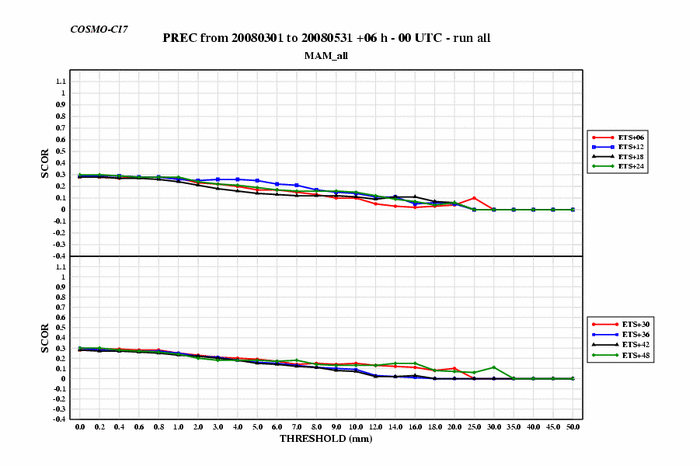 MAM
PREC
ETS
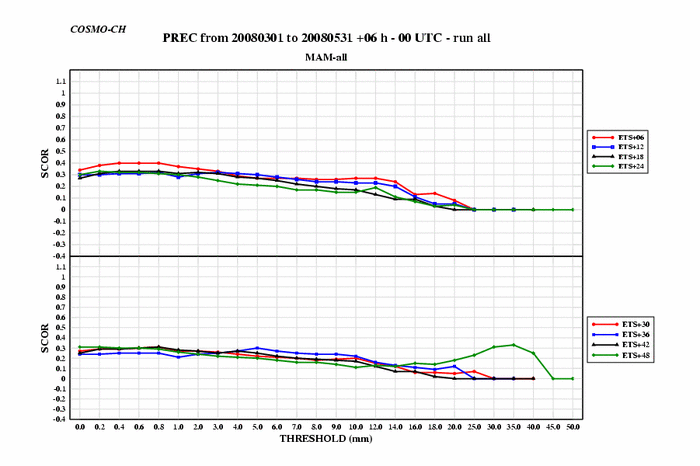 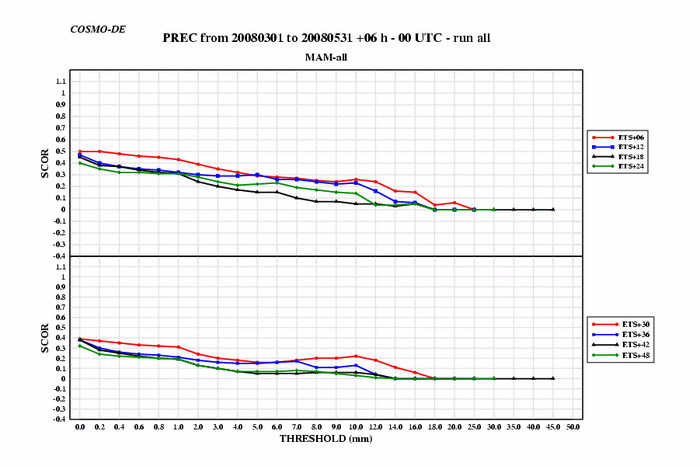 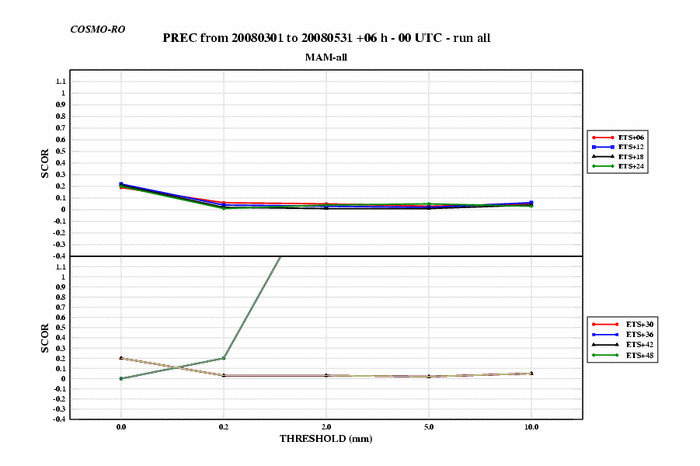 MAM
PREC
ETS
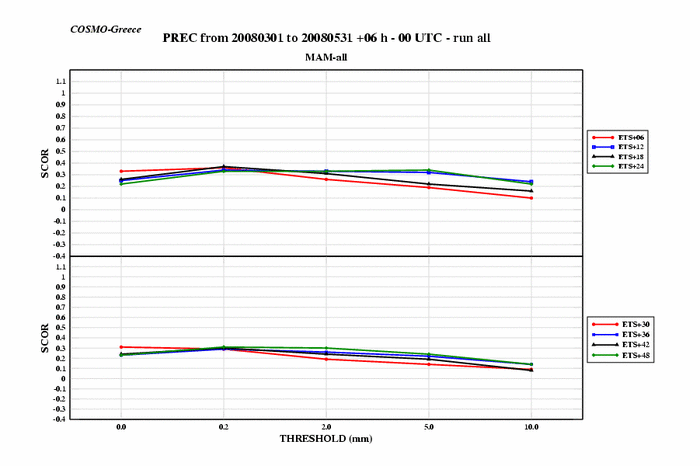 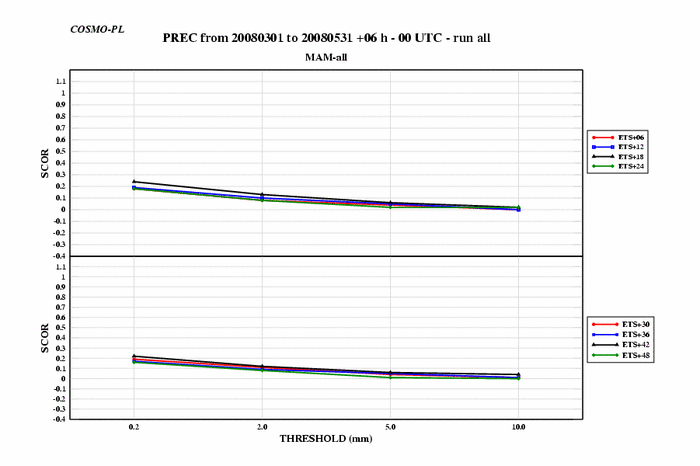 Monthly precipitation, model, stations, January 2008
Minimum:              0
25%-tile:             36
Median:              47.5
75%-tile:             61.3
Maximum:        157
Minimum:            35.34
25%-tile:              51.65
Median:               64.49
75%-tile:              72.95
Maximum:          110.62
Monthly precipitation, model, stations, April 2008
Minimum:          29.42
25%-tile:            50.14
Median:             59.26
75%-tile:            77.66
Maximum:       118.47
Minimum:            0
25%-tile:            36.2
Median:             49.3
75%-tile:            66
Maximum:       133.3
Precipitation verification comparison among COSMO-I7, COSMO-EU, COSMO-7, COSMO-ME, COSMO-I2, COSMO-IT
(Elena Oberto, Massimo Milelli - ARPA Piemonte)
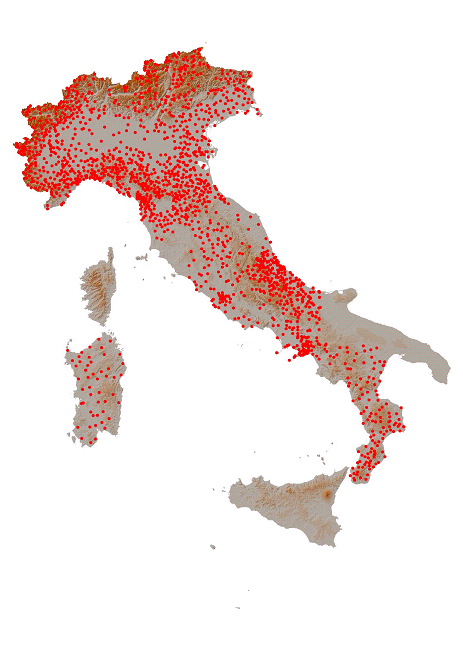 QPF verification of the 4 model versions at 7 km res. (COSMO-I7, COSMO-7, COSMO-EU, COSMO-ME) with the 2 model versions at 2 km res. (COSMO-I2, COSMO-IT)
Specifications:
 Dataset: high resolution network of rain gauges coming from COSMO dataset and Civil Protection Department  1300 stations
 Method: 24h/6h averaged cumulated precipitation value over 90 meteo-hydrological basins
Seasonal trends BIAS th 0.2mm/24h
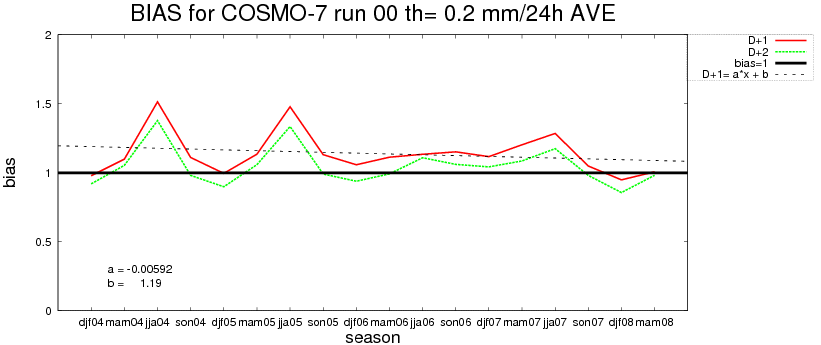 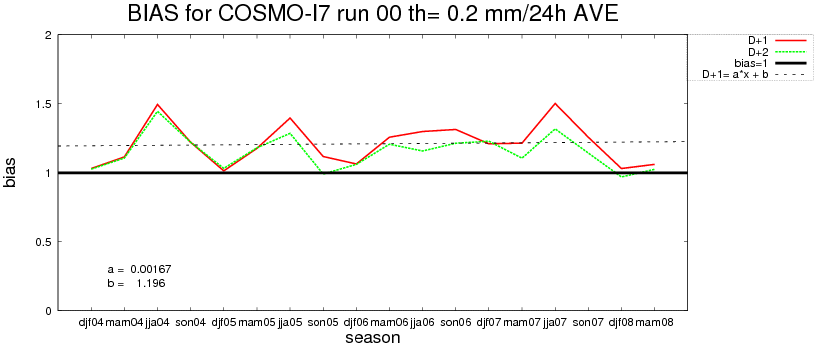 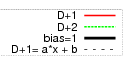 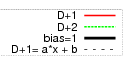 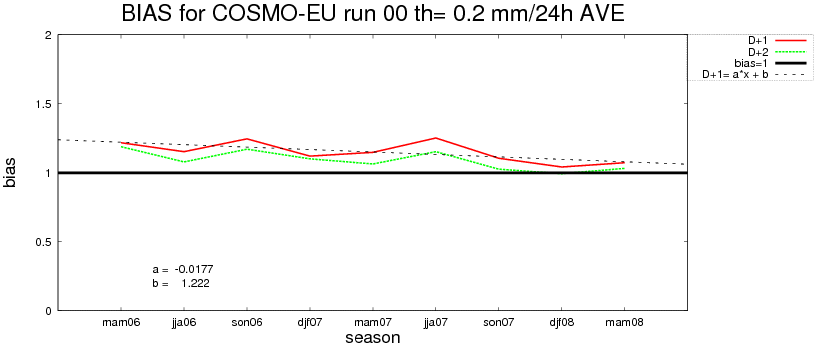 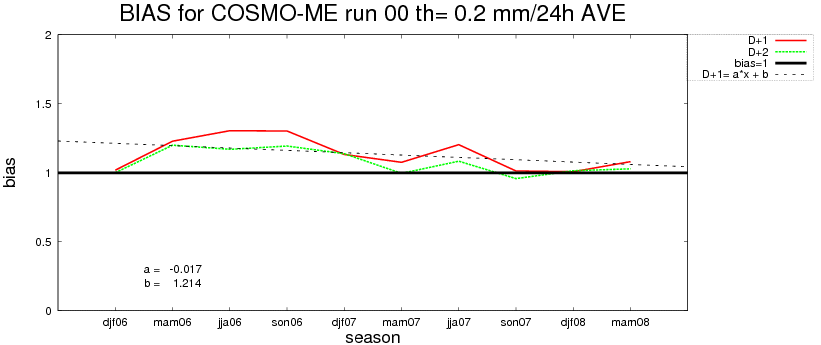 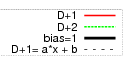 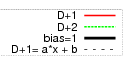 Seasonal trends BIAS th 20mm/24h
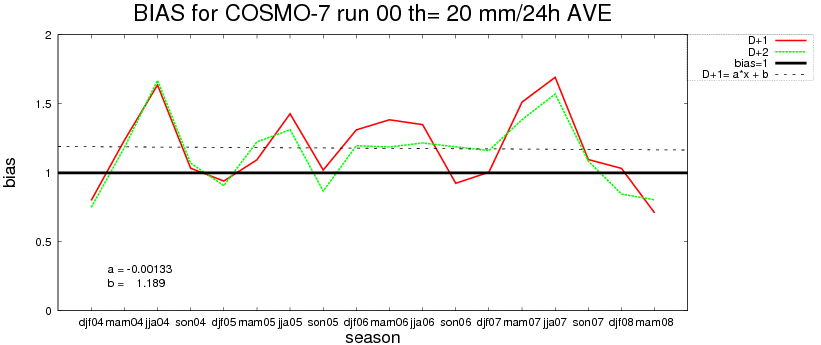 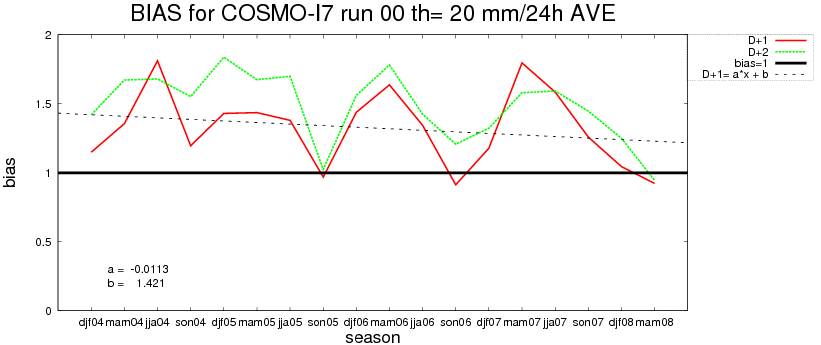 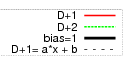 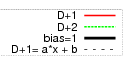 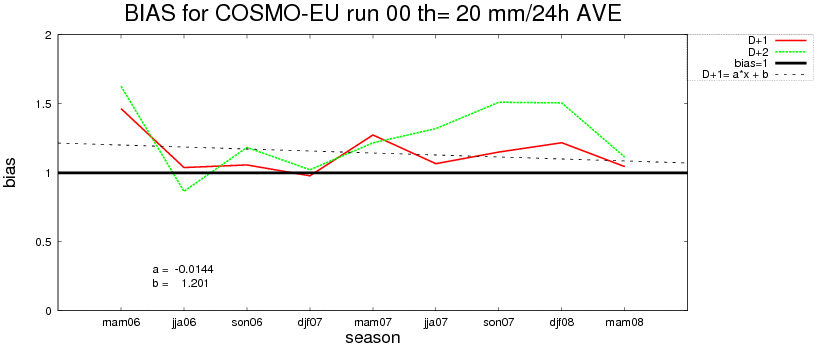 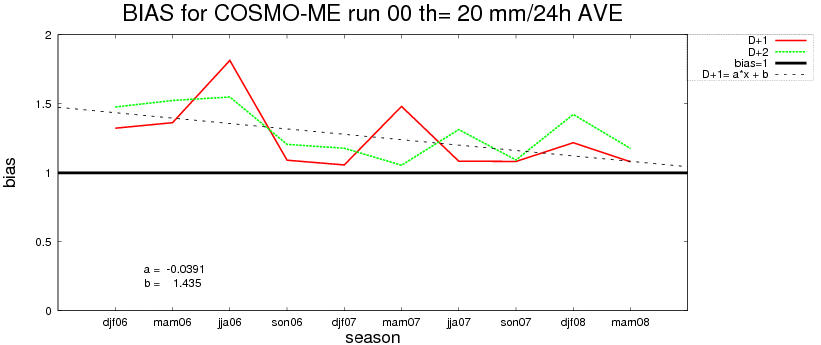 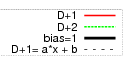 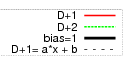 Seasonal trends ETS th 0.2mm/24h
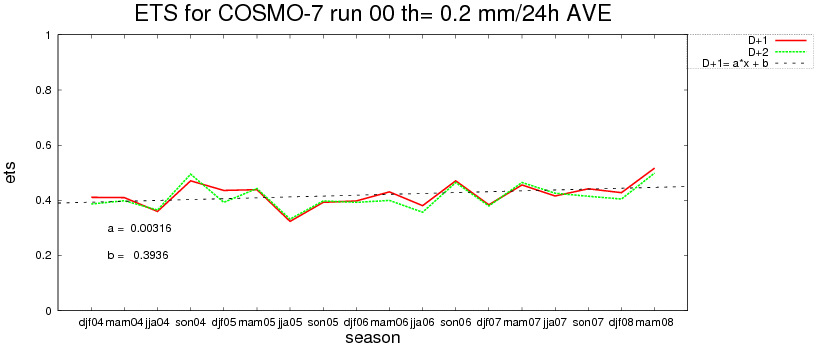 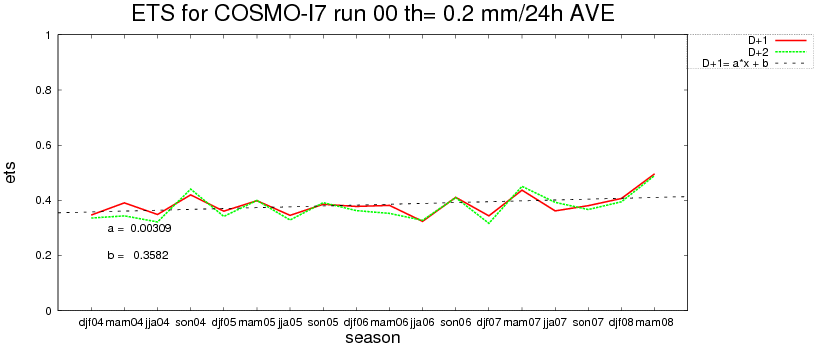 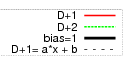 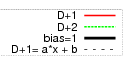 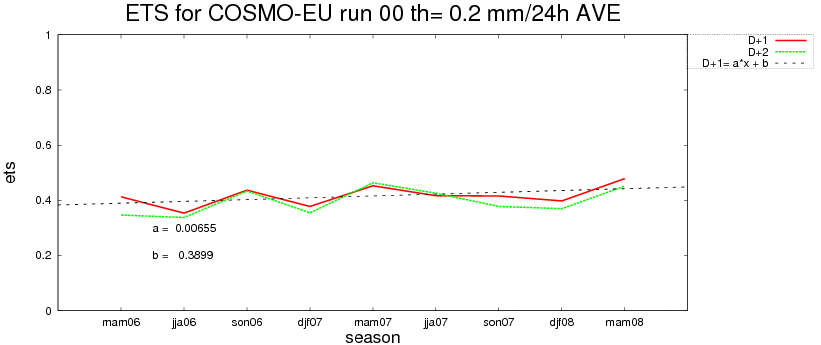 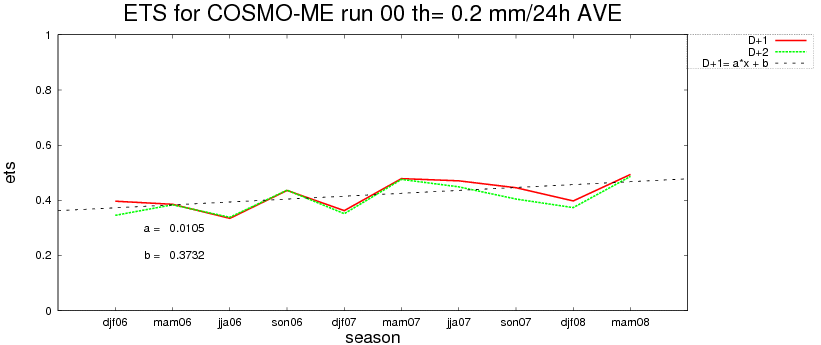 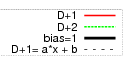 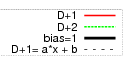 Seasonal trends ETS th 20mm/24h
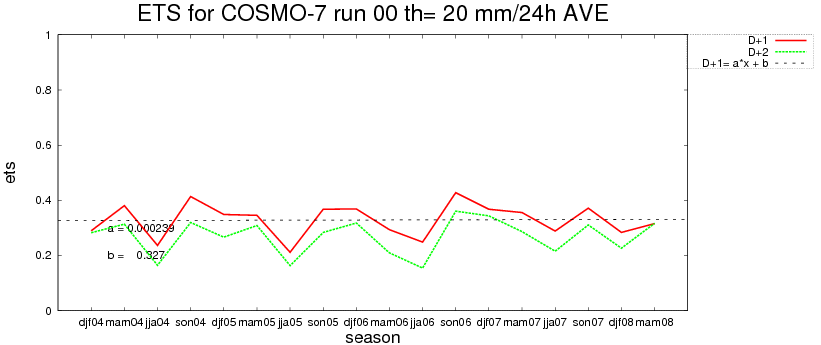 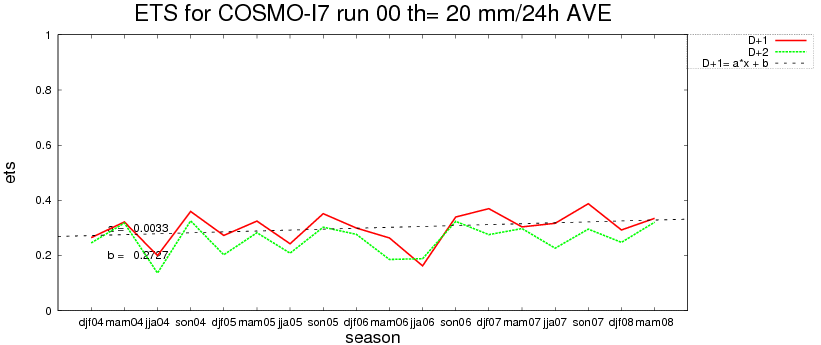 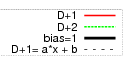 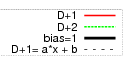 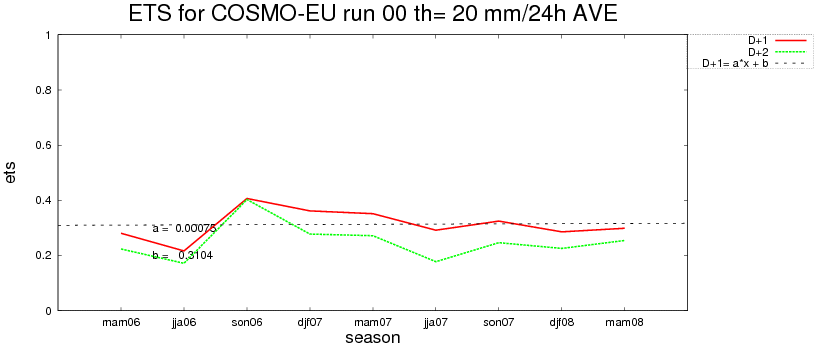 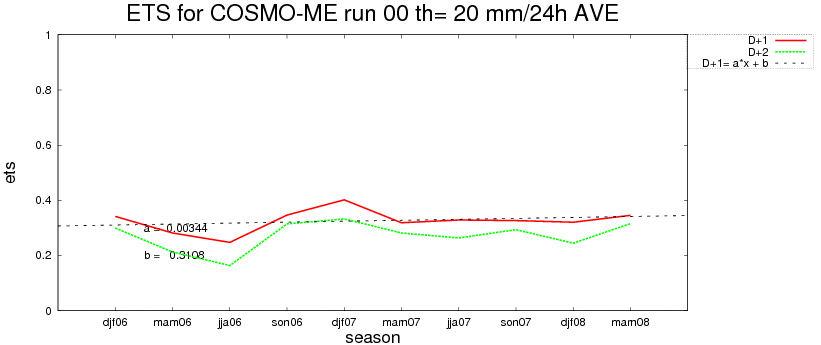 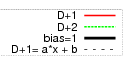 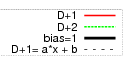 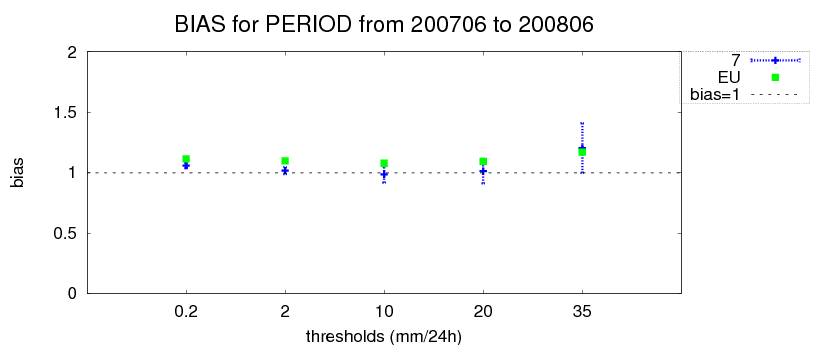 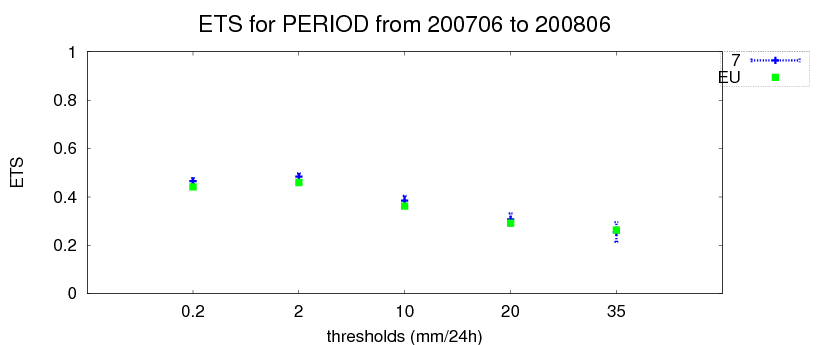 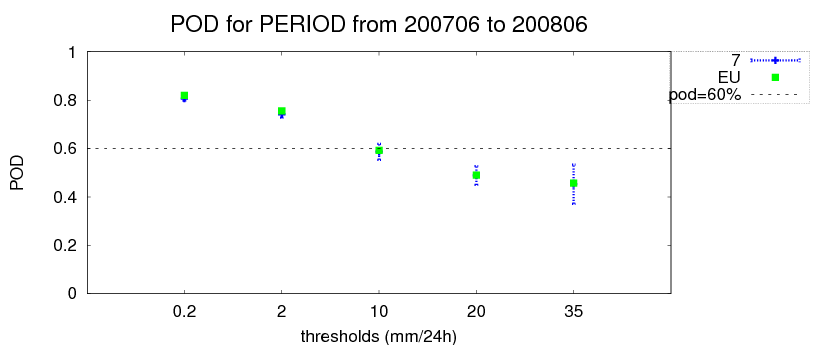 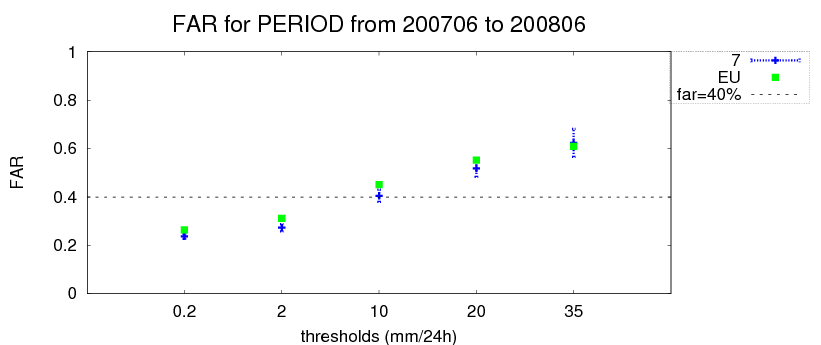 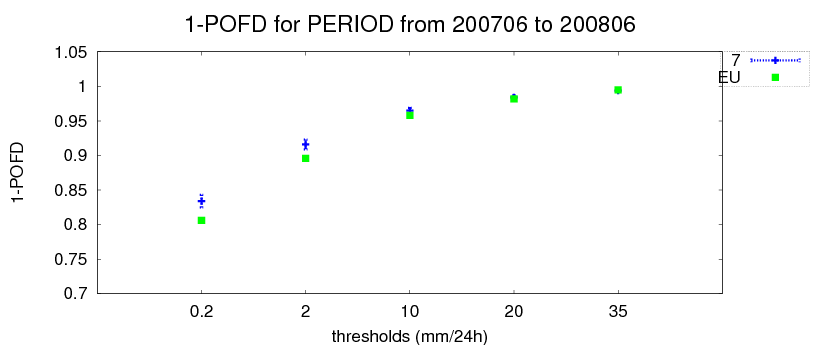 Not so strong differences
 COSMO-7 sligtly better on average
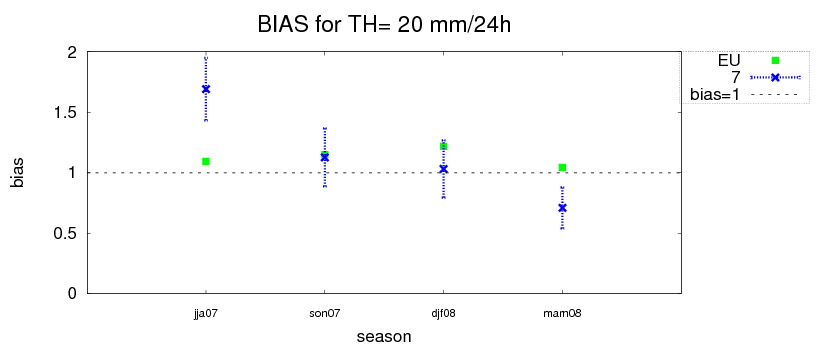 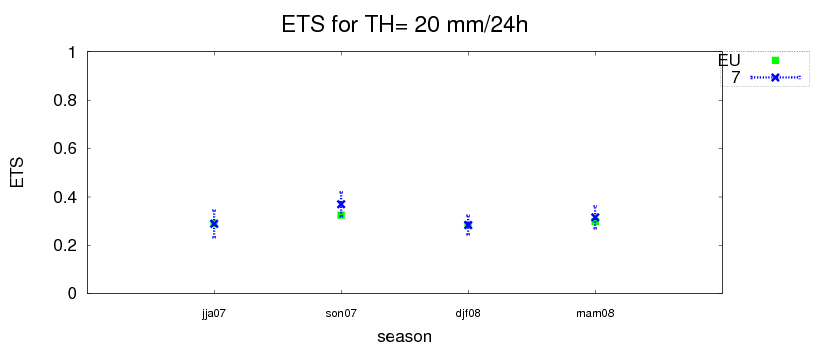 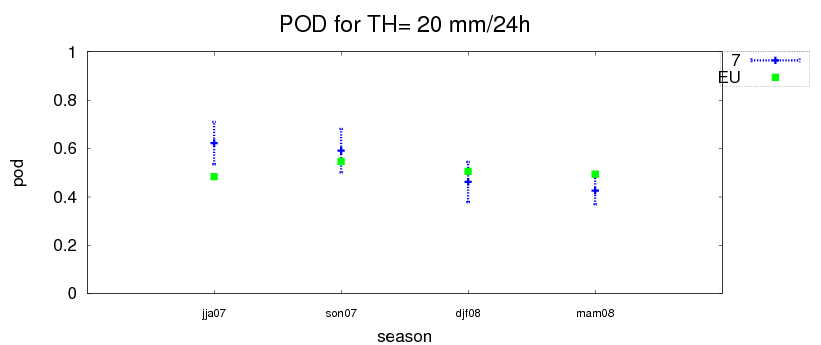 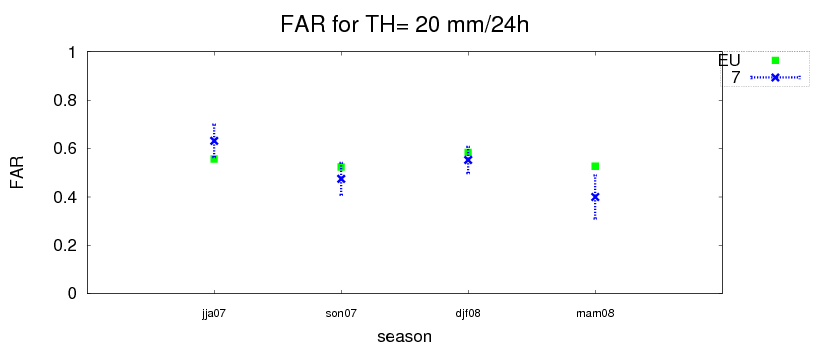 Strong differences during the single season
 COSMO-EU quite stable overestimation
 COSMO-7 bias and pod decrease (far reduction)
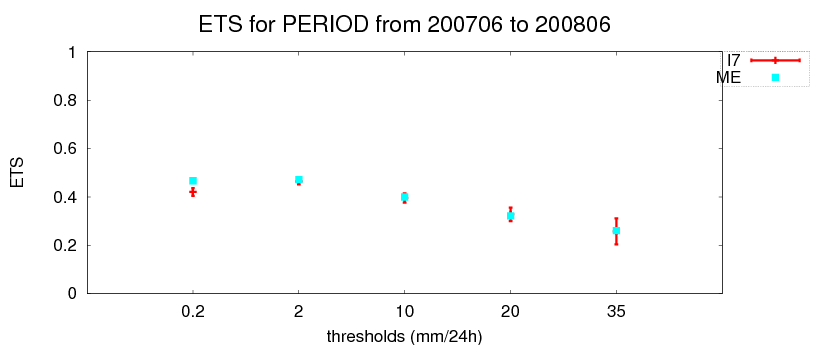 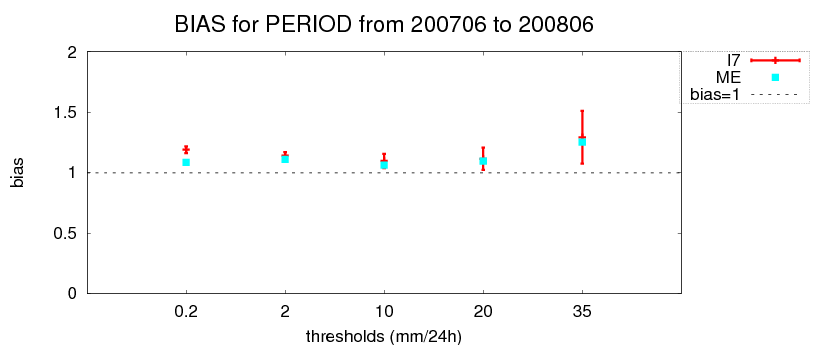 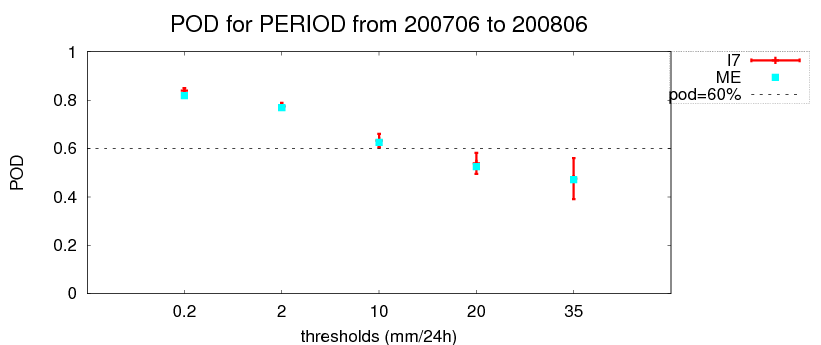 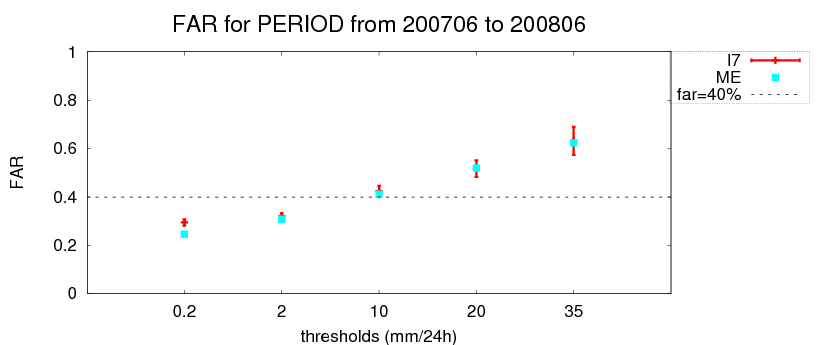 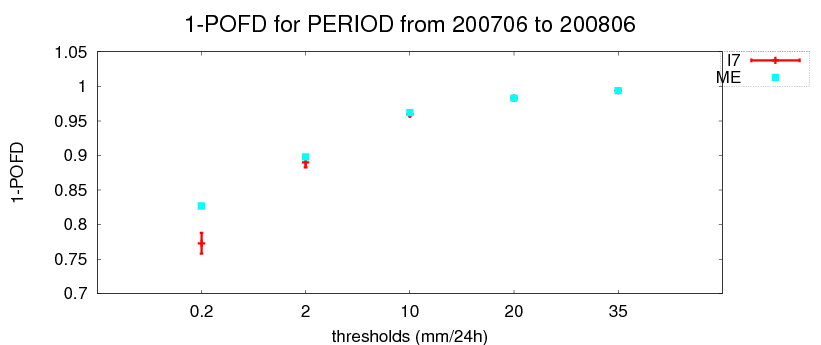 Not so strong differences
 COSMO-ME sligtly better on average
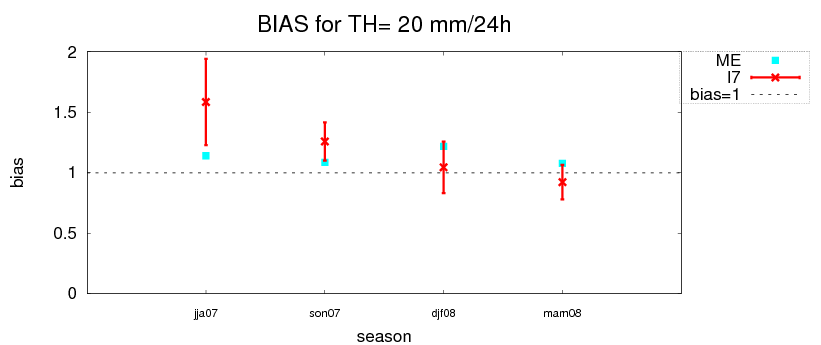 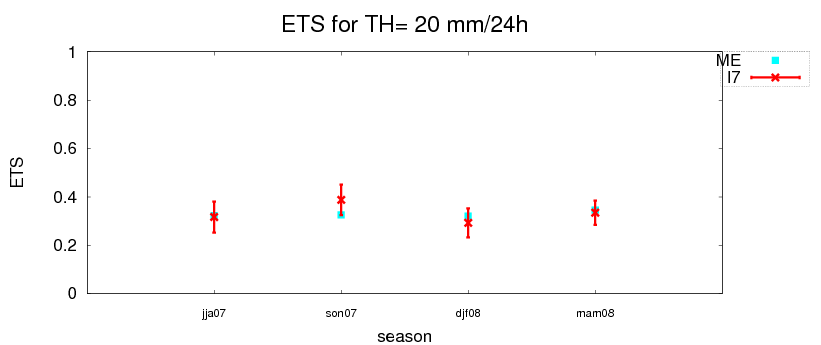 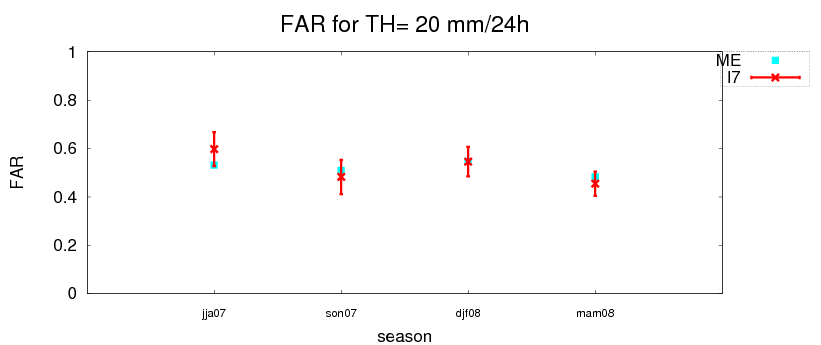 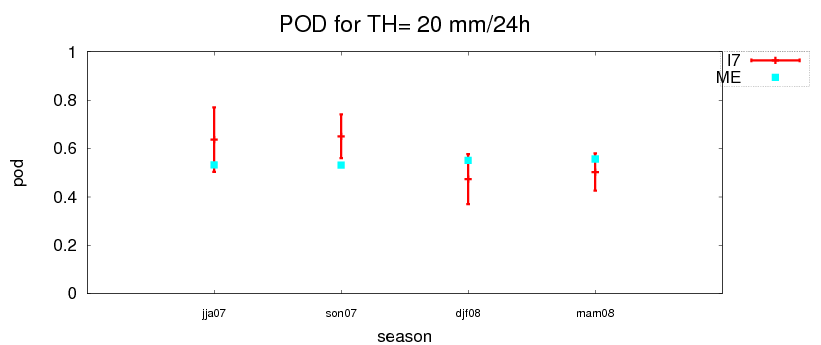 Strong differences during the single season
 COSMO-ME quite stable overestimation 
 COSMO-I7 bias and pod decrease
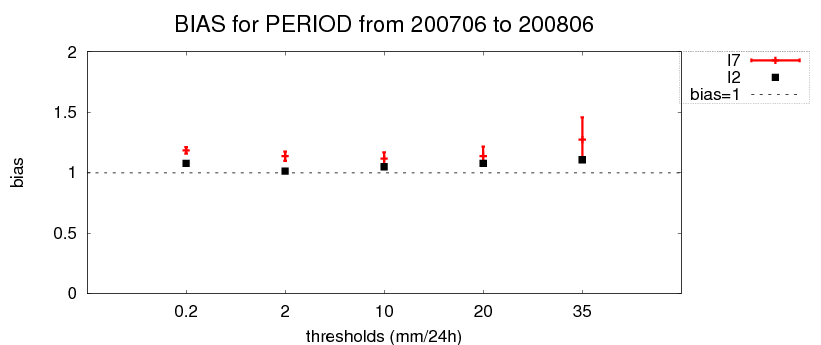 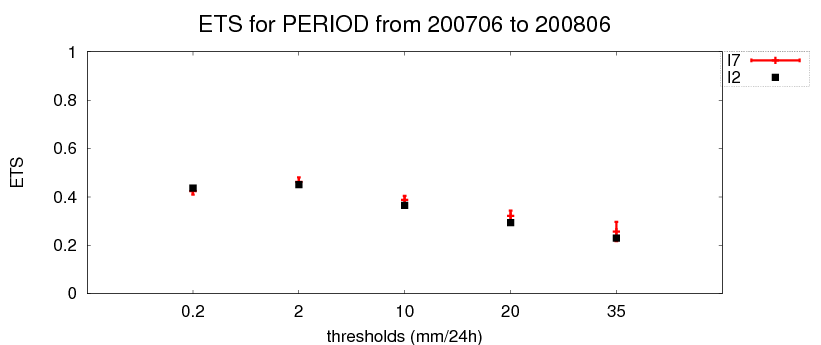 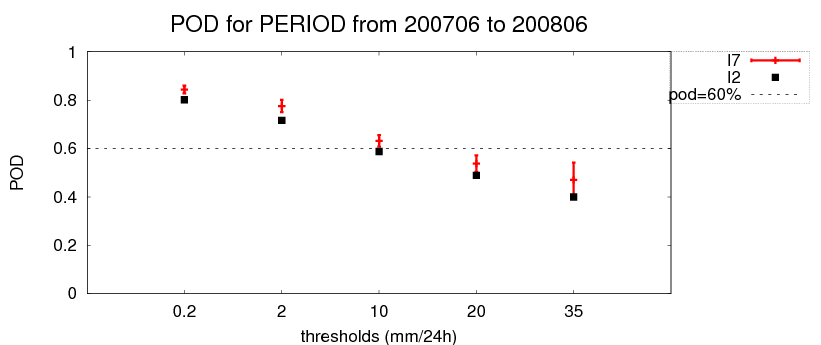 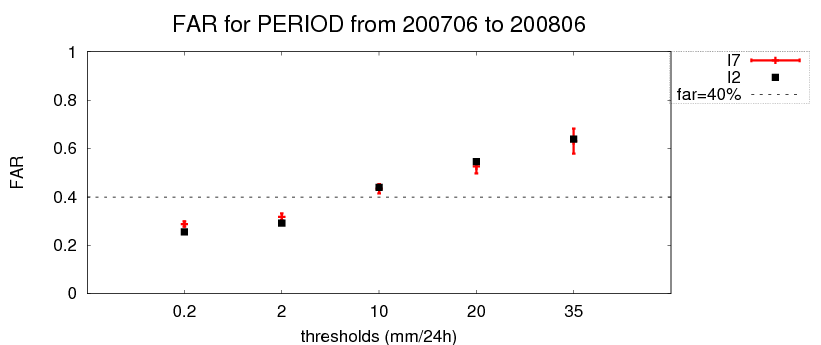 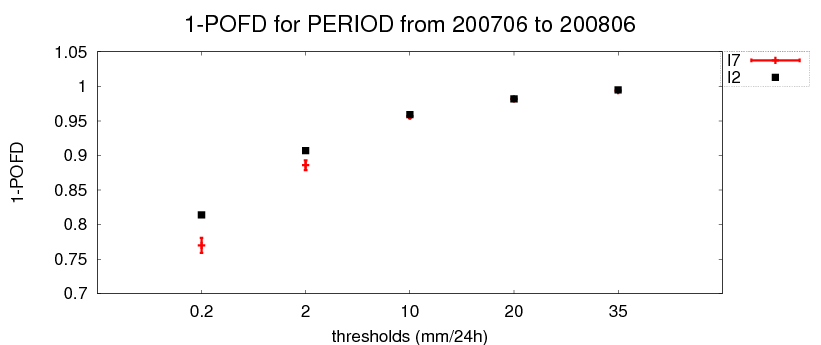 COSMO-I2 sligtly better on average
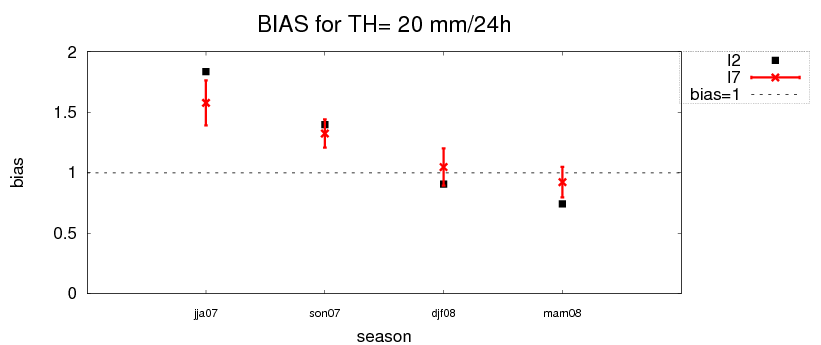 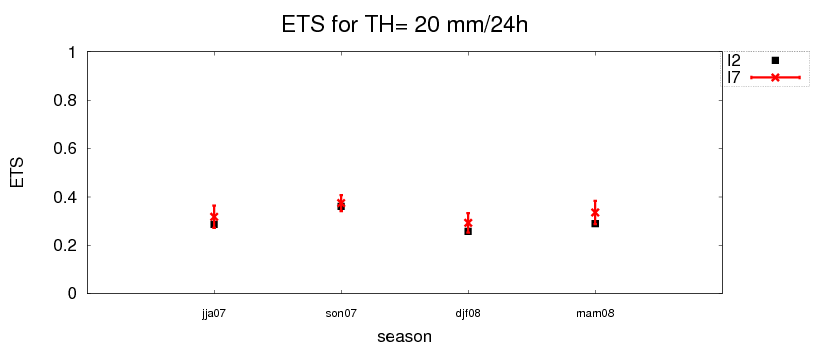 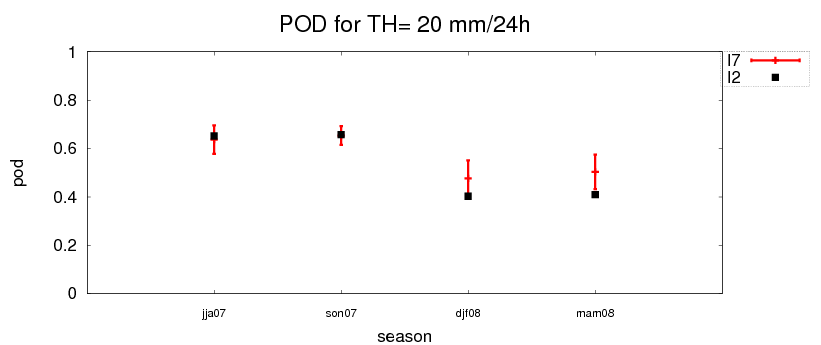 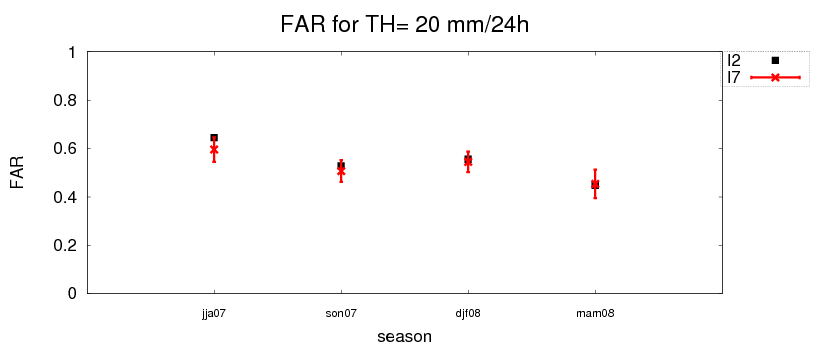 COSMO-I2 trend seems to follow COSMO-I7 trend
 COSMO-I2 worsening: strong positive bias last summer (deep convection on), negative bias this spring (deep convection off)
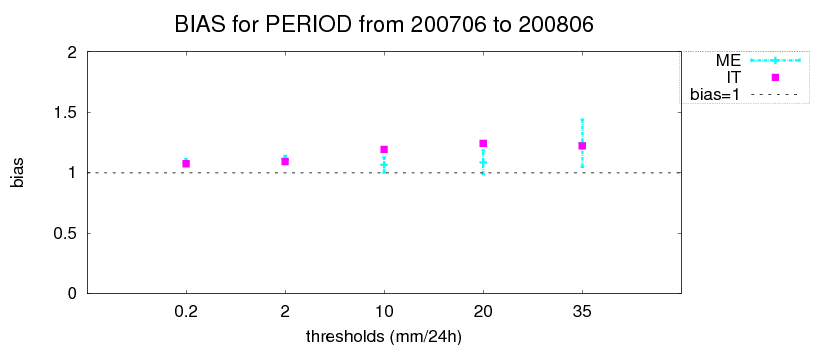 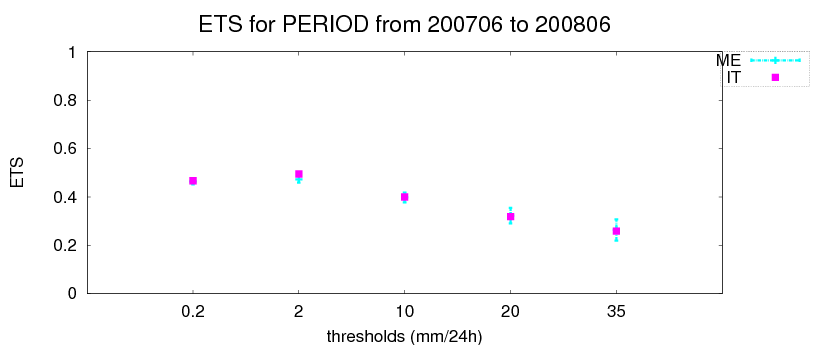 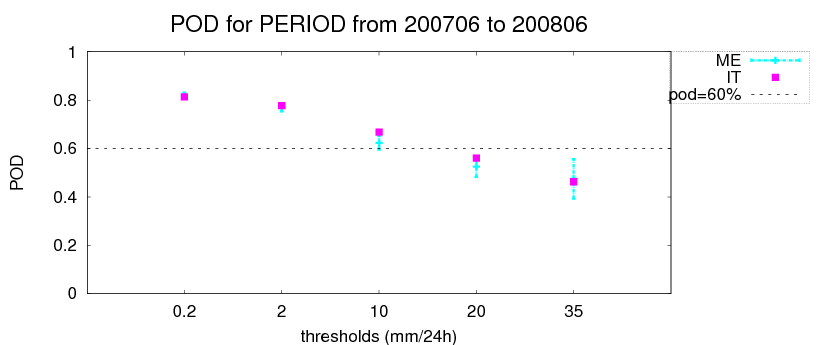 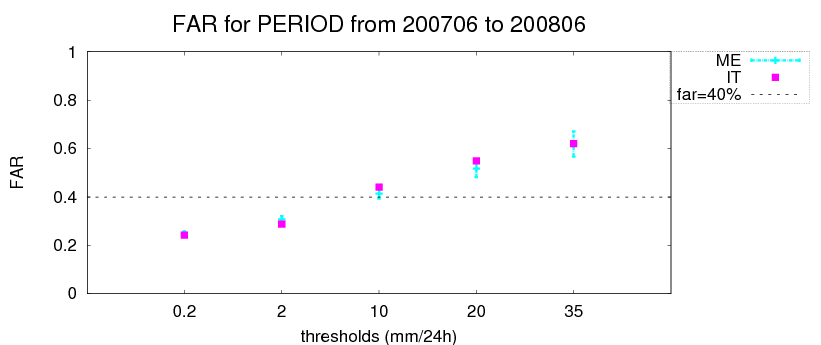 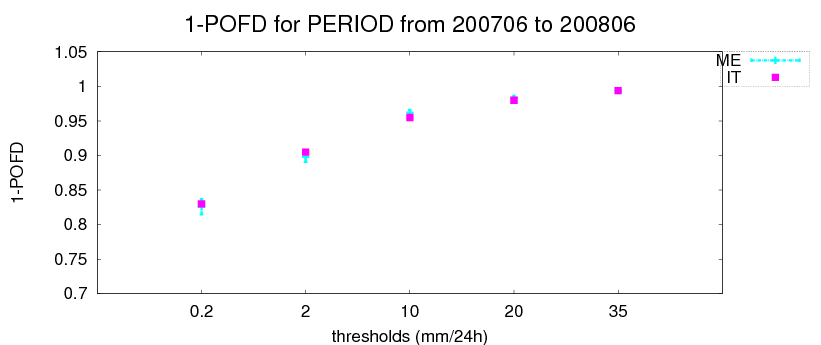 No significant differences
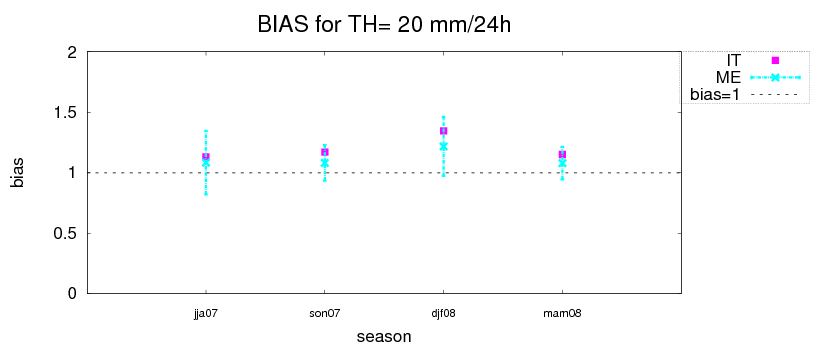 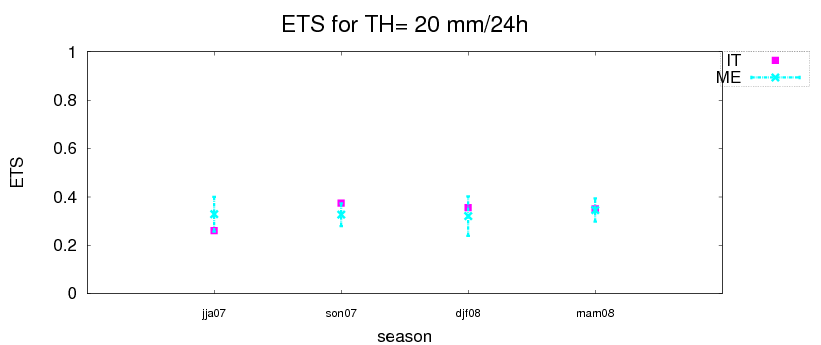 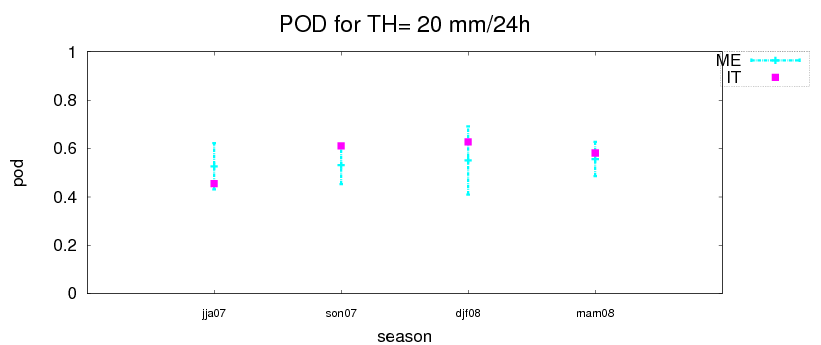 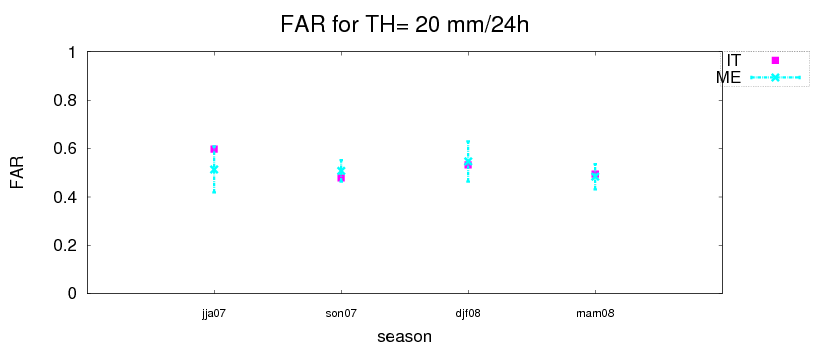 Generally the same trend
 bias > 1
 Sligltly improvement for pod, ets,far
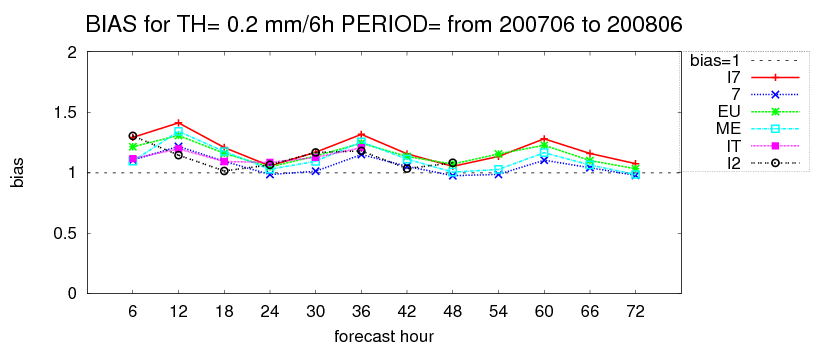 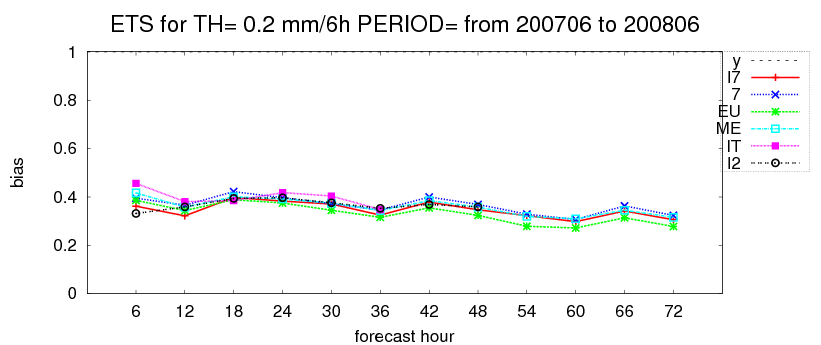 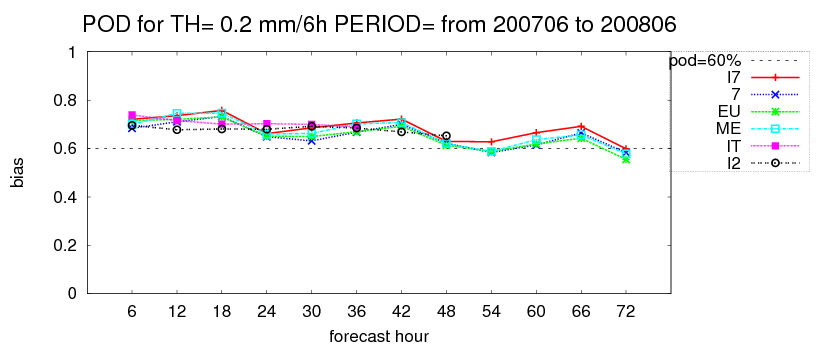 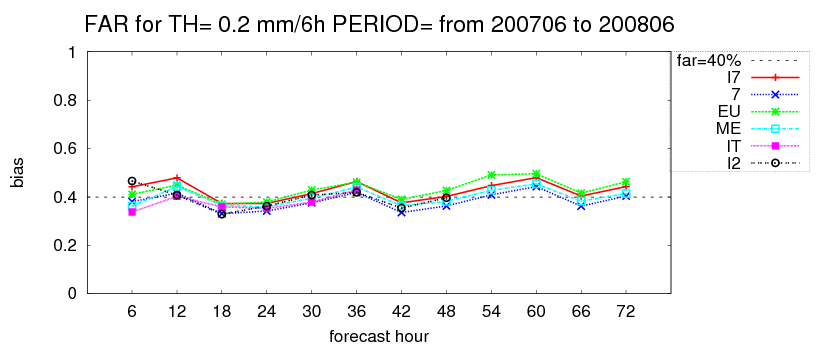 Bias overestimation peak during midday
 Best value peak for pod, ets, far during afternoon
 Spin-up problem for all the models especially COSMO-I7 and COSMO-I2
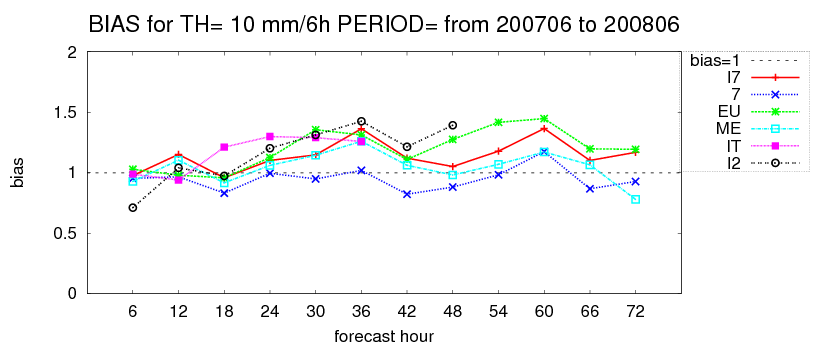 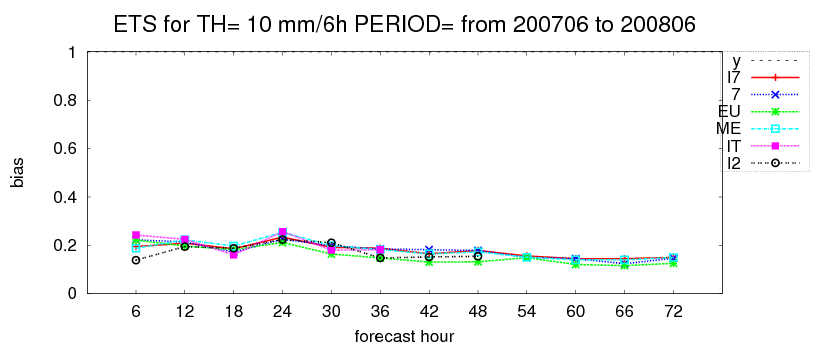 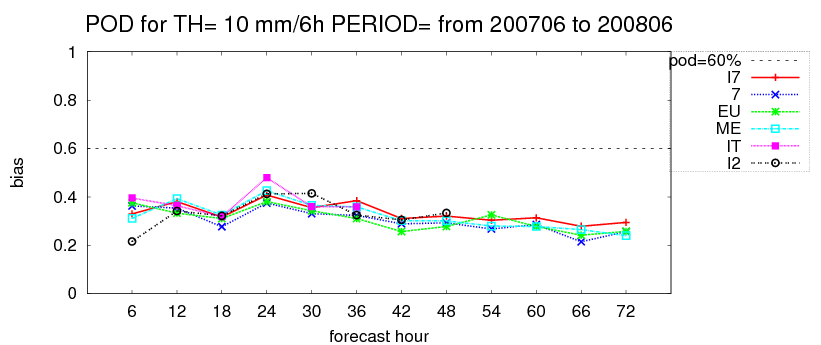 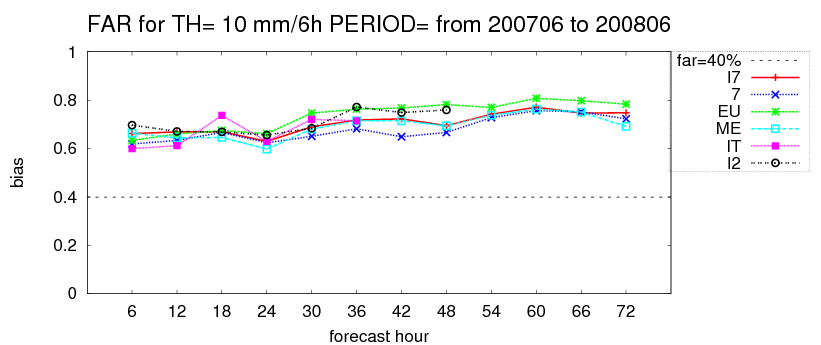 General worsening with forecast time
 The spin-up seems to disappear except for COSMO-I2
 Anomalous behaviour for COSMO-I2
 COSMO-7 underestimates
SON 2007
CIT - CME
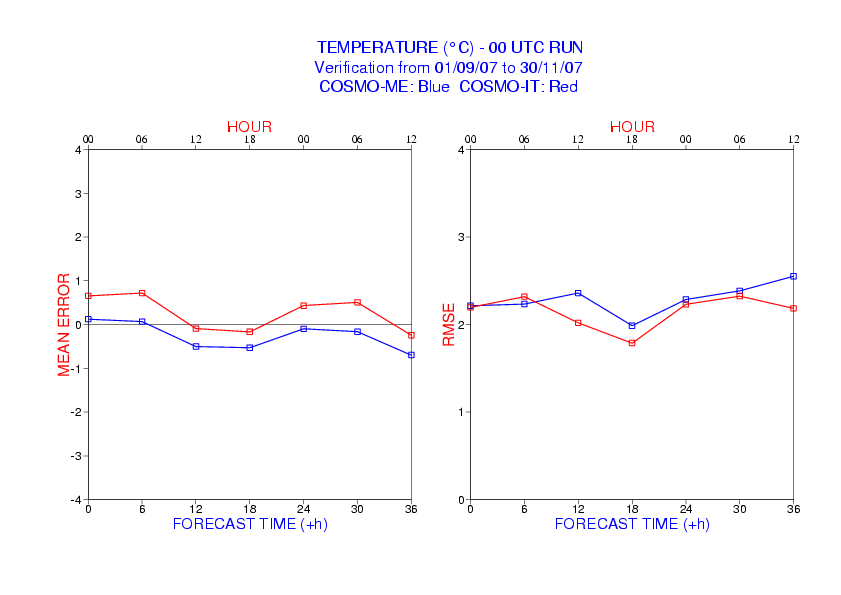 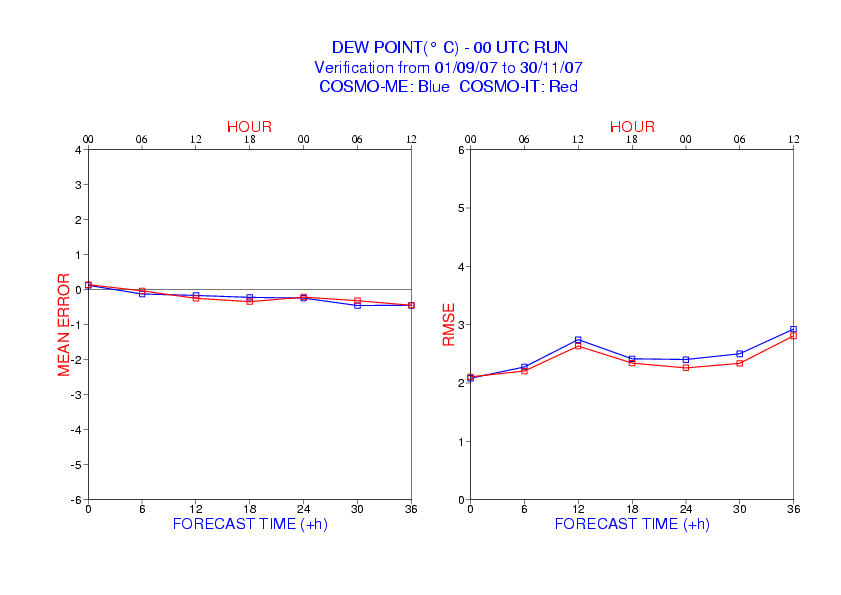 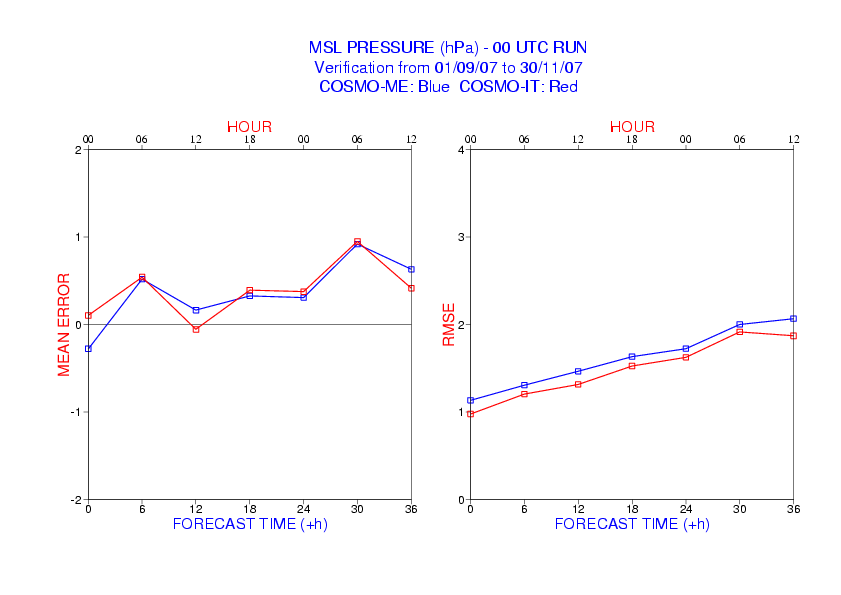 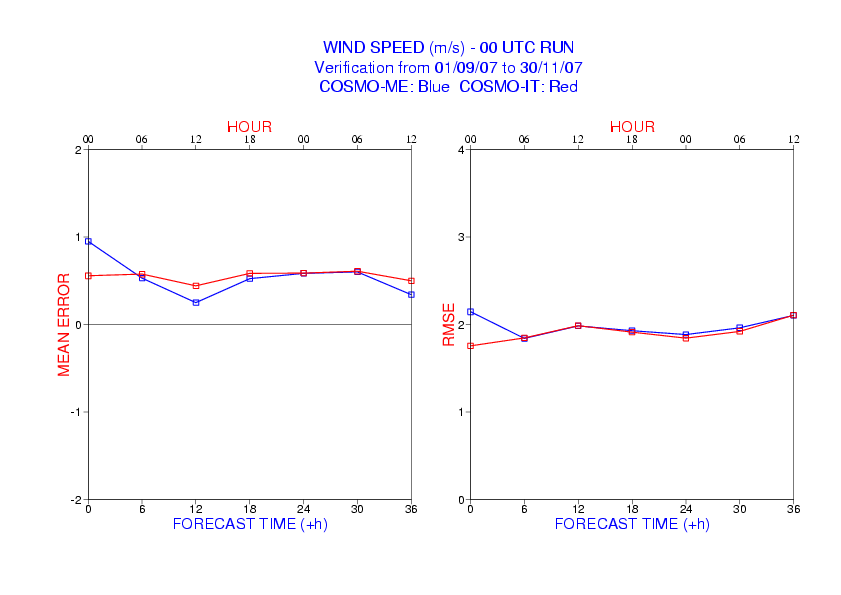 10° COSMO General Meeting – Cracow 15-19 Sept 2008
SON 2007
CIT - CME
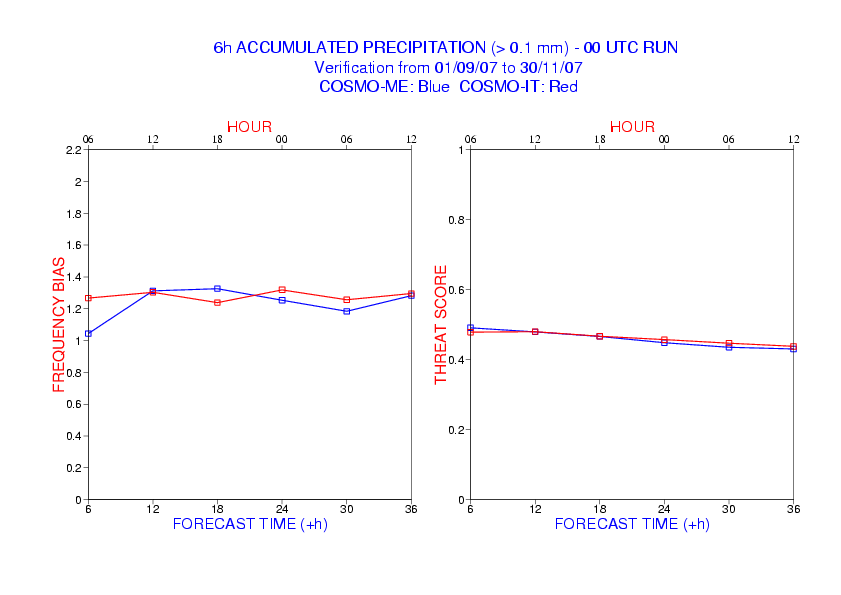 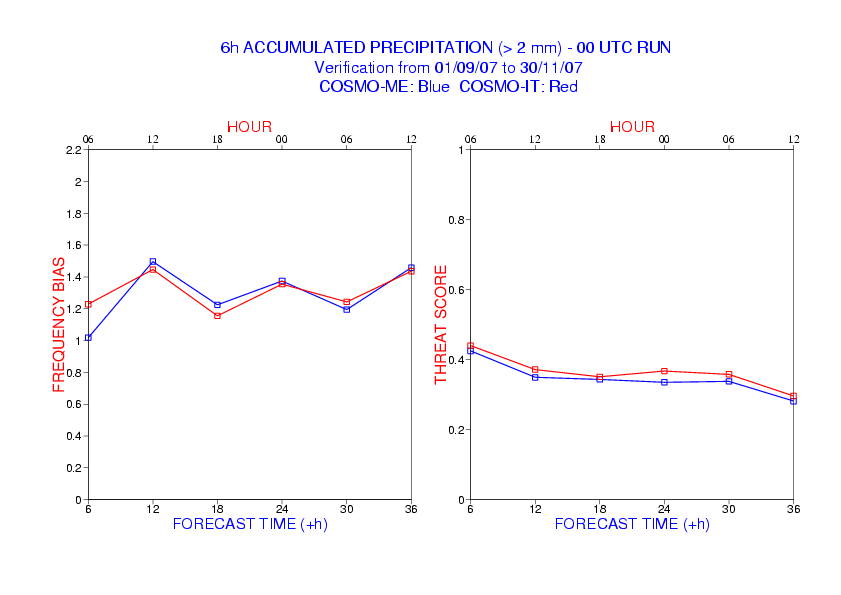 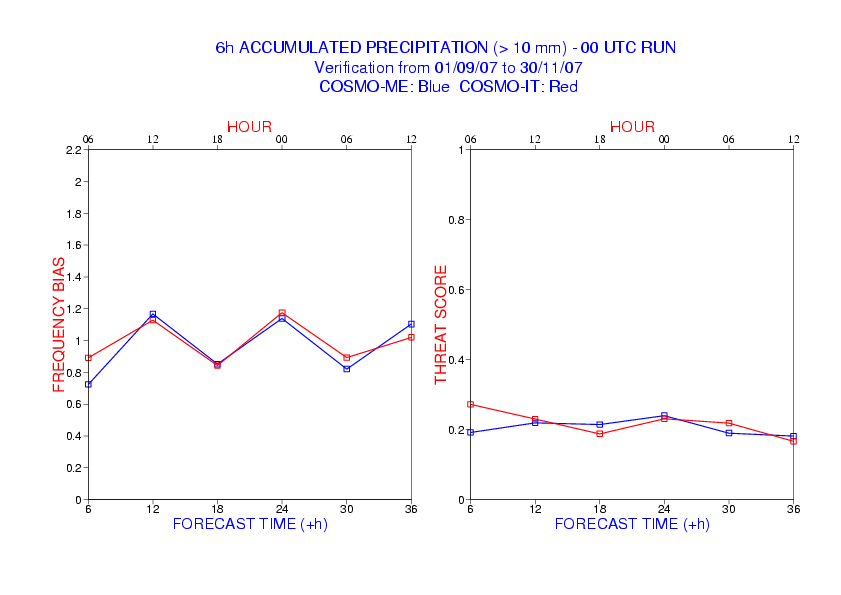 10° COSMO General Meeting – Cracow 15-19 Sept 2008
DJF 2007-2008
CIT - CME
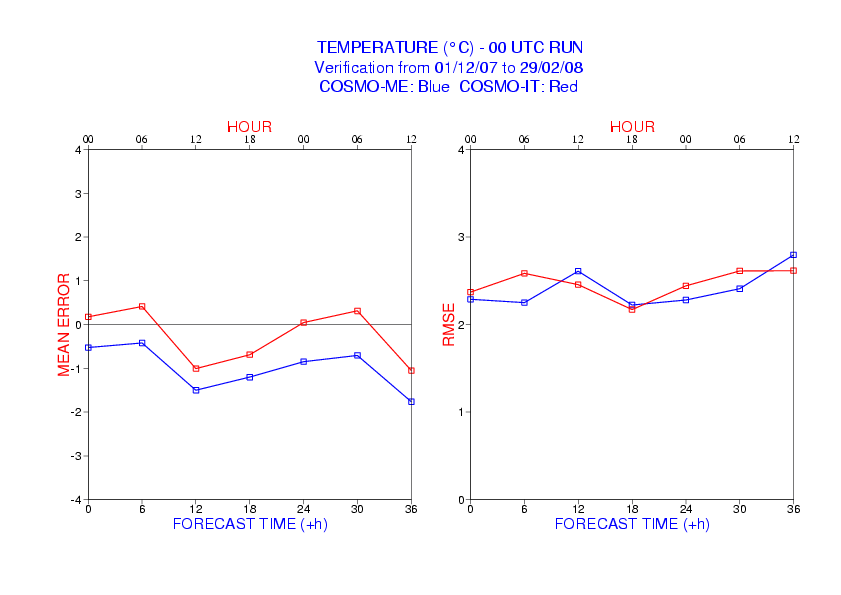 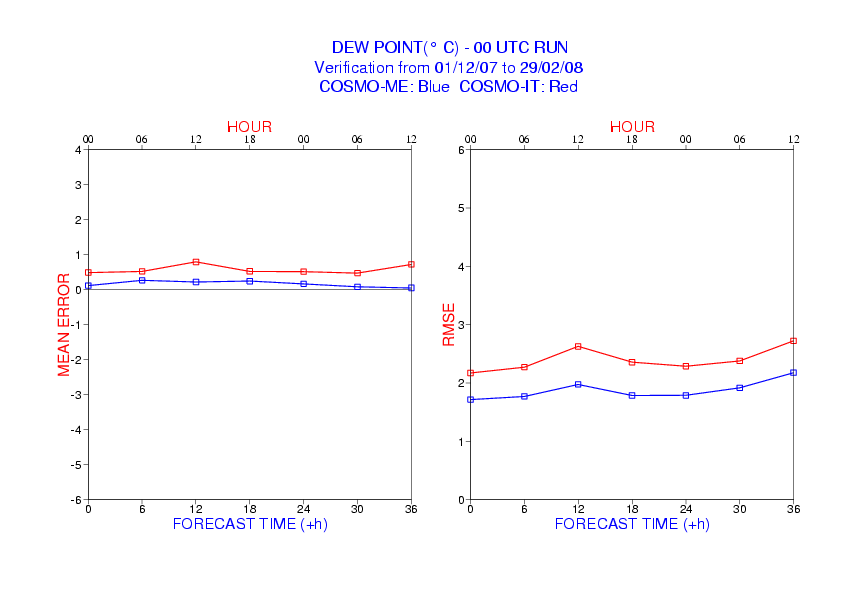 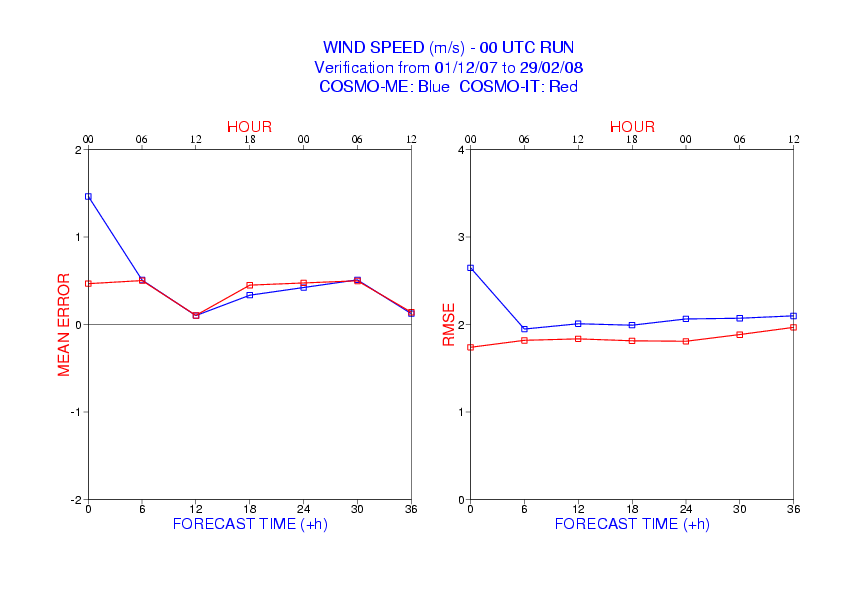 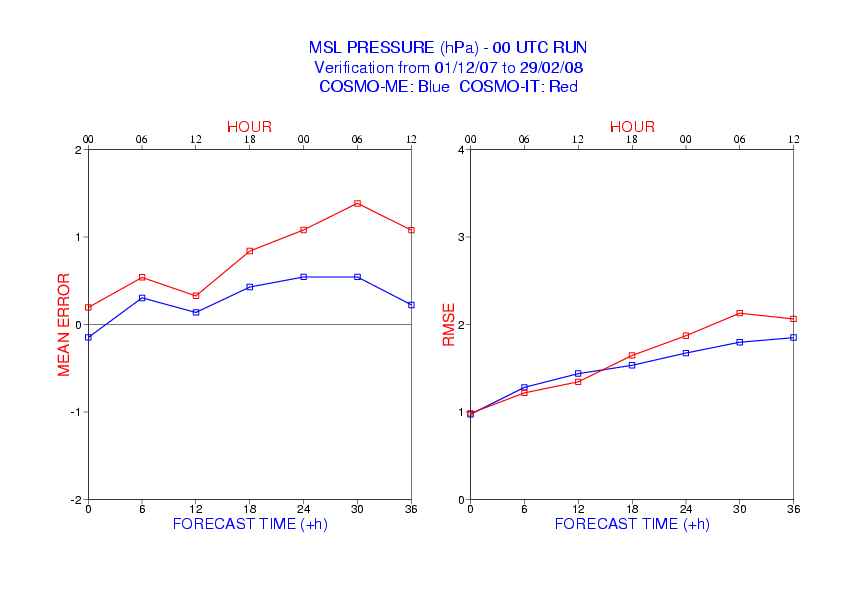 10° COSMO General Meeting – Cracow 15-19 Sept 2008
DJF 2007-2008
CIT - CME
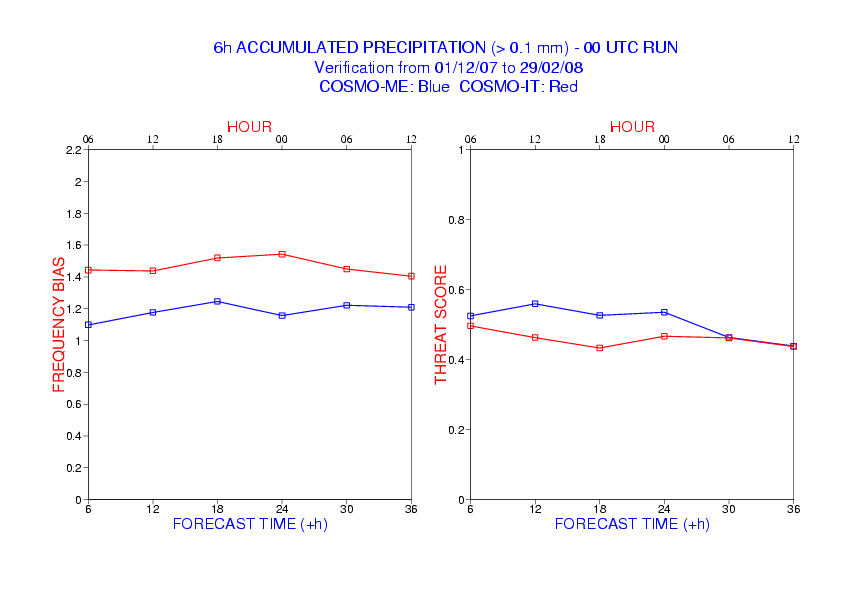 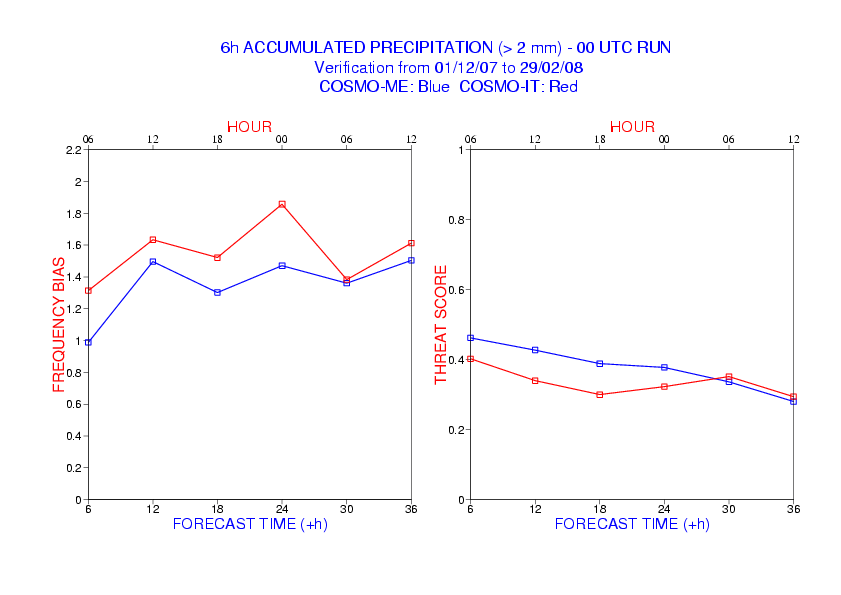 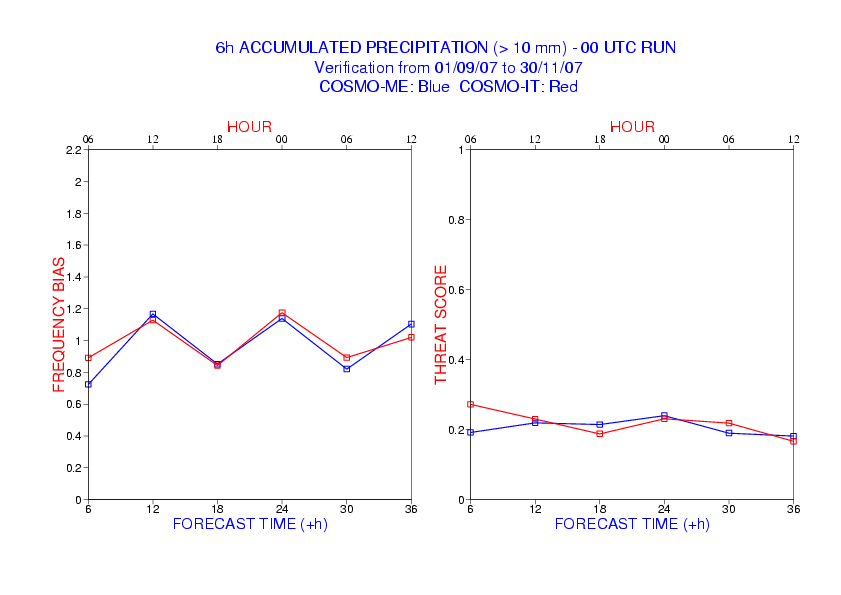 10° COSMO General Meeting – Cracow 15-19 Sept 2008
MAM 2008
CIT - CME
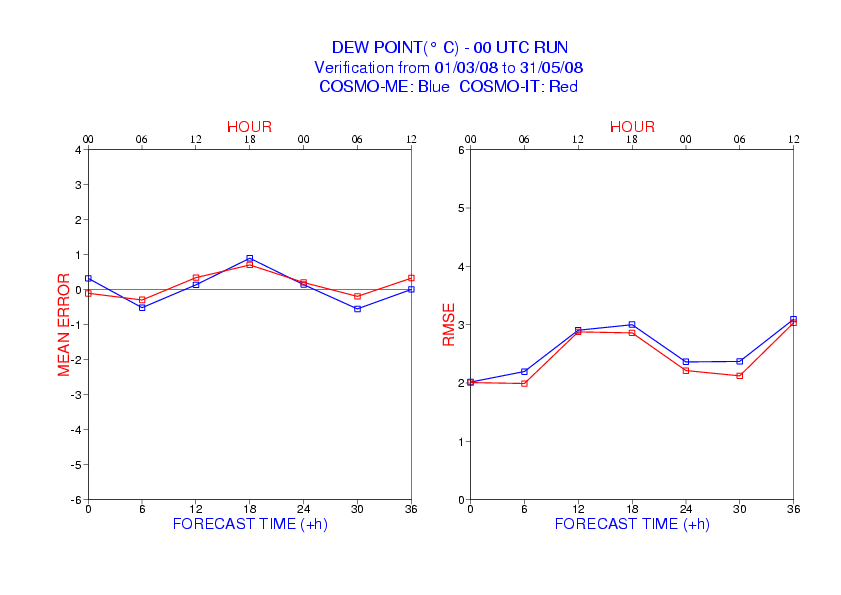 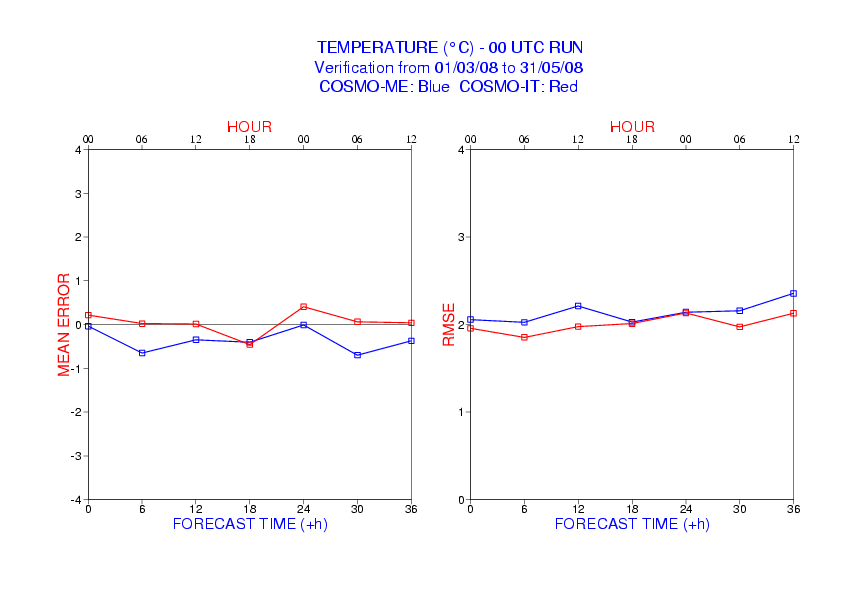 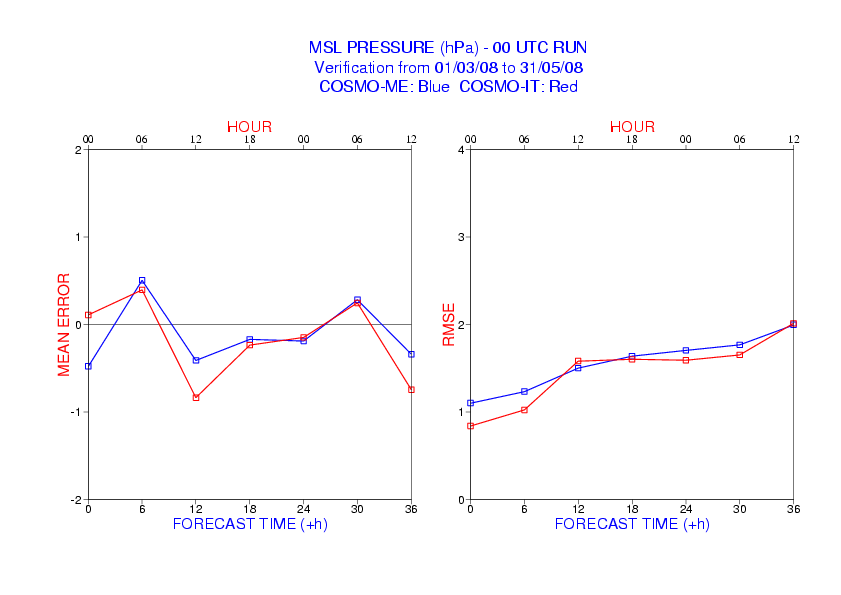 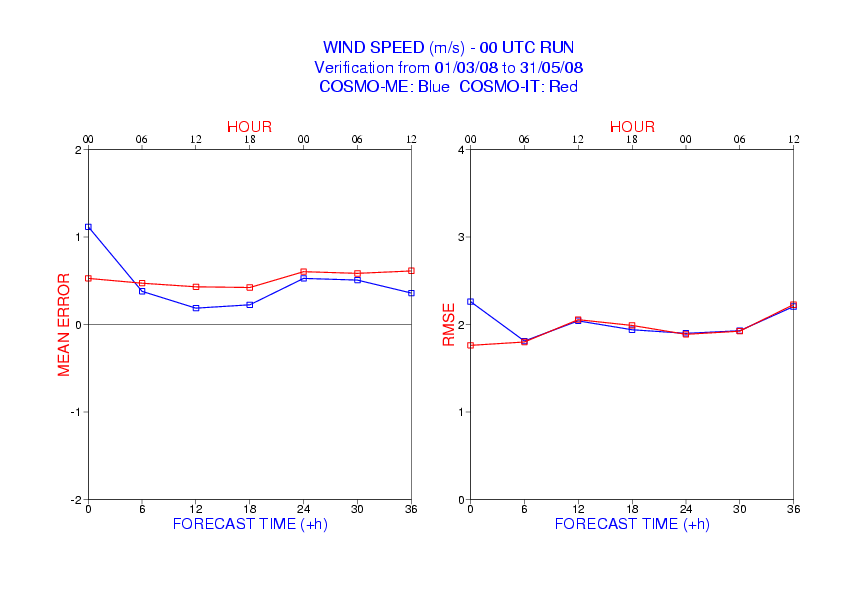 10° COSMO General Meeting – Cracow 15-19 Sept 2008
MAM 2008
CIT - CME
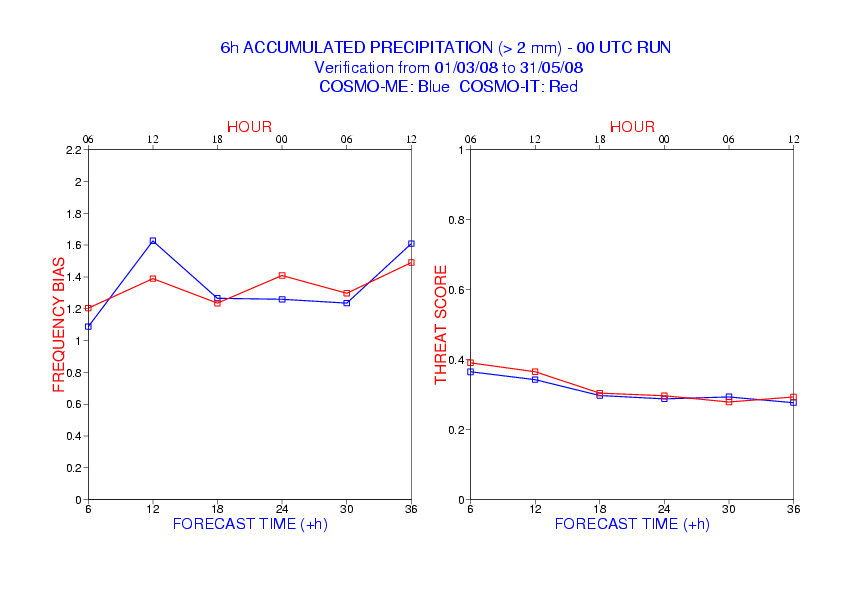 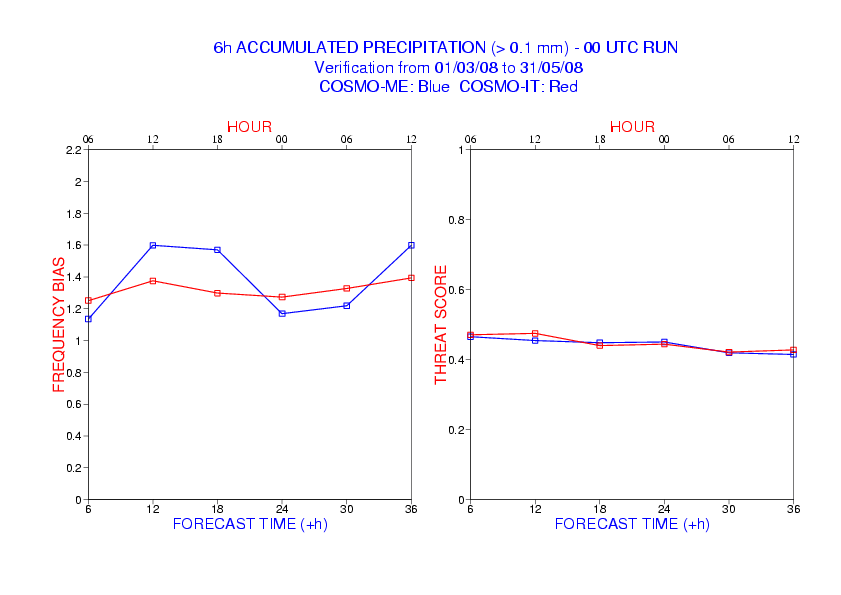 10° COSMO General Meeting – Cracow 15-19 Sept 2008
JJA 2008
CIT - CME
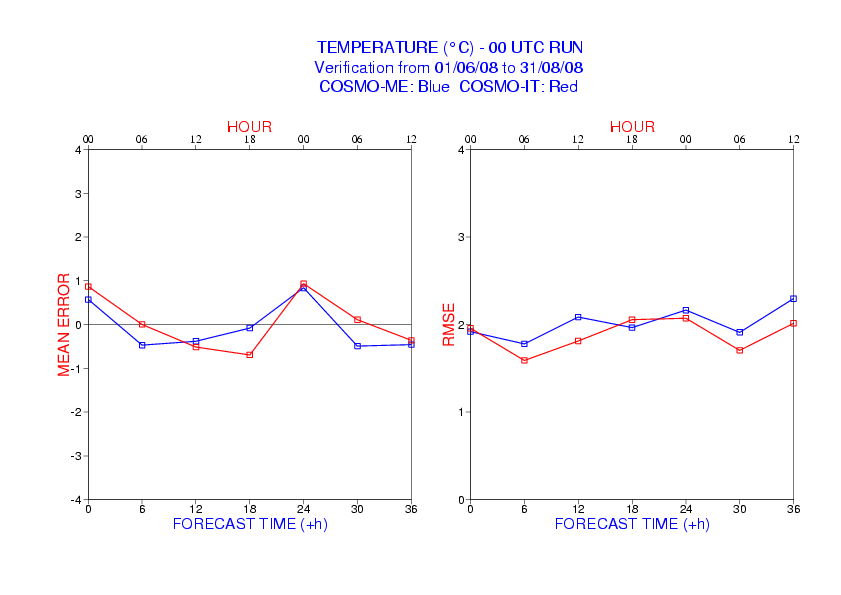 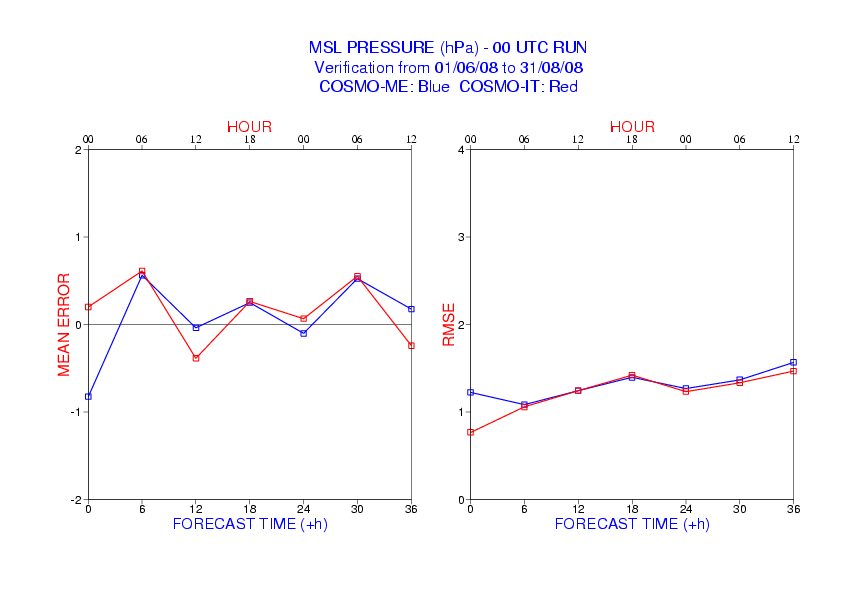 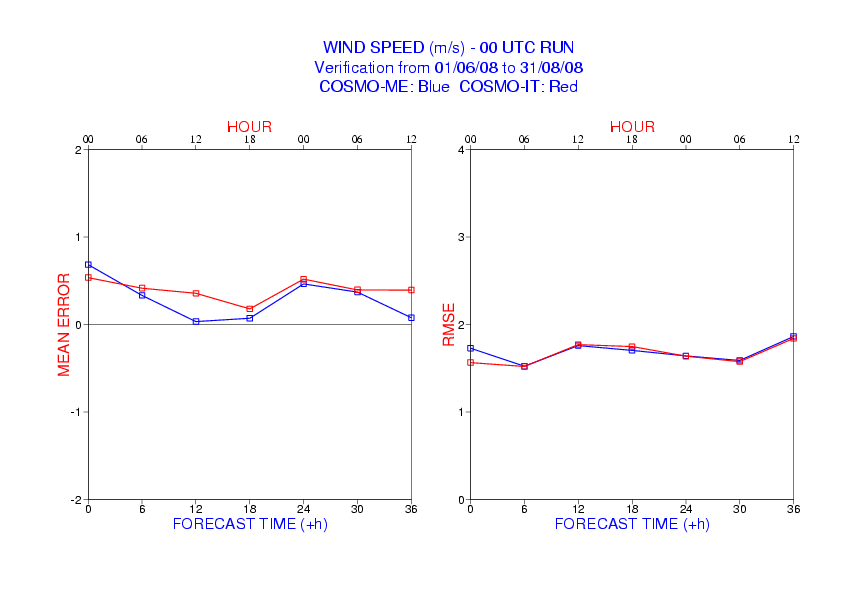 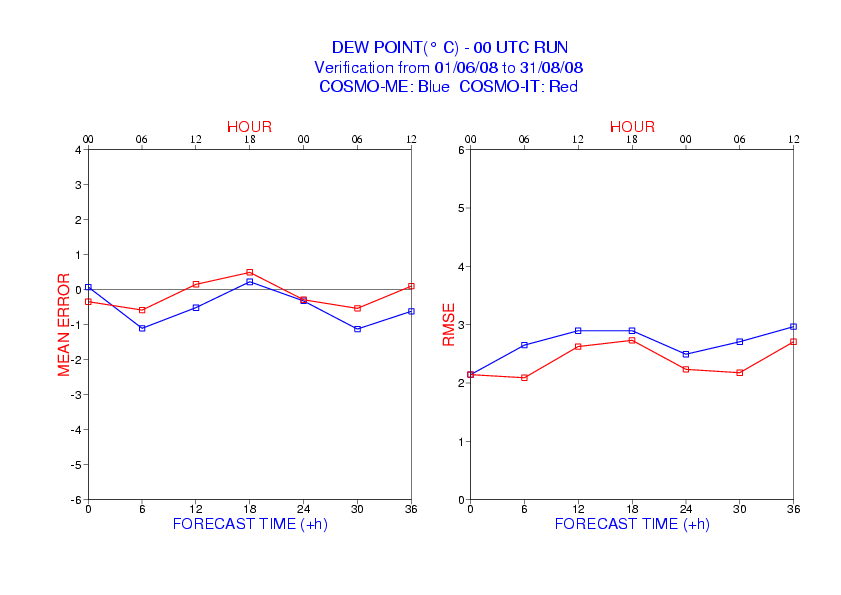 10° COSMO General Meeting – Cracow 15-19 Sept 2008
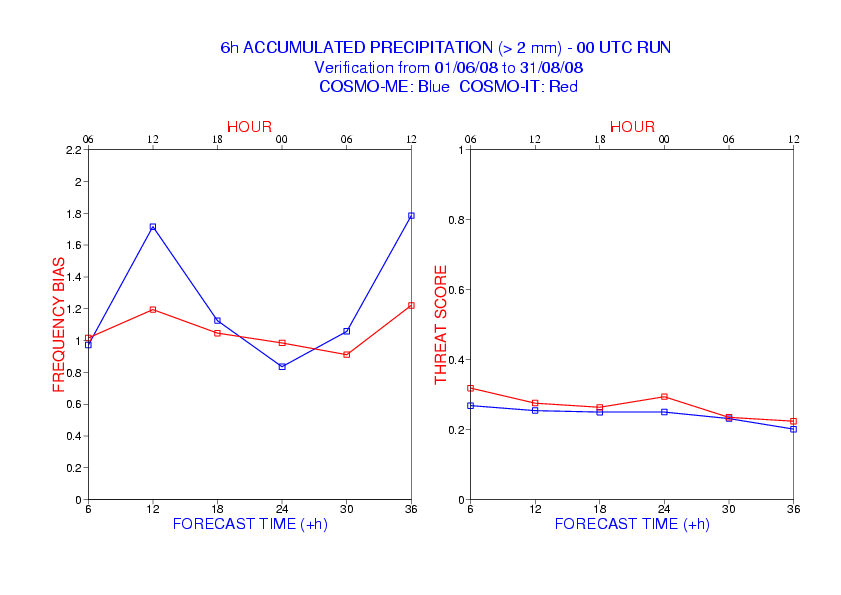 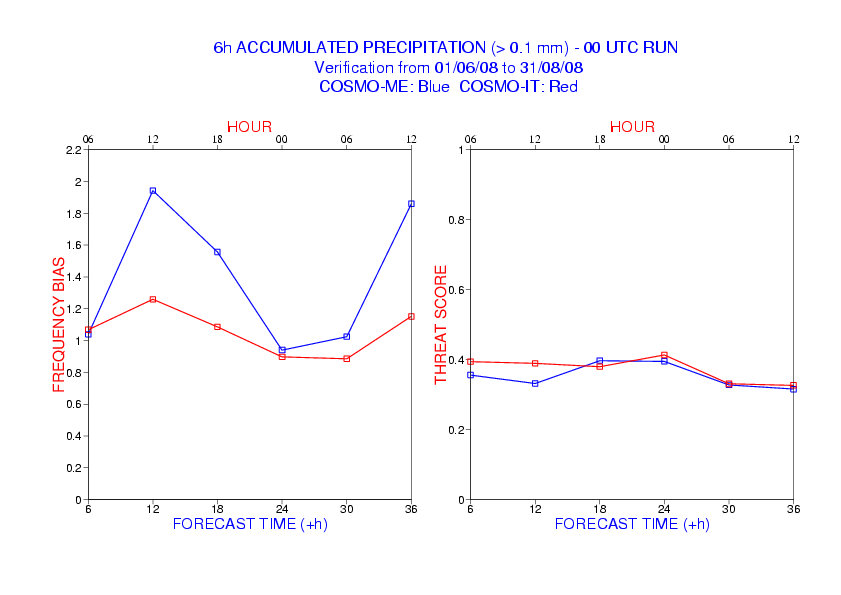 JJA 2008
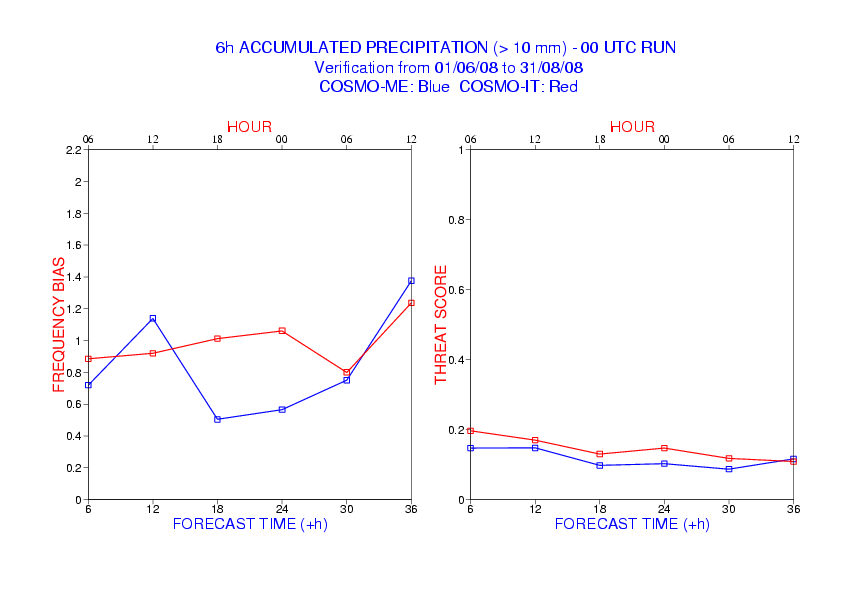 CIT - CME
10° COSMO General Meeting – Cracow 15-19 Sept 2008
RMSE of Tmax 2m September 2006 - August 2007,  COSMO-DE, vv=18, and vv =42, Start 00 UTC
COSMO GM 2008 Cracow
RMSE of Tmax 2m September 2007 - August 2008,  COSMO-DE, vv=18, and vv =42, Start 00 UTC
Introduction of 
new diagnosis for T2m
COSMO GM 2008 Cracow
The effect of new diagnosis of 2m temperature on forecast quality of COSMO-EU‘s maximum temperature over Germany
2m temperature diagnosticsimpact on mean diurnal cycle
Summer 2007                                        Summer 2008
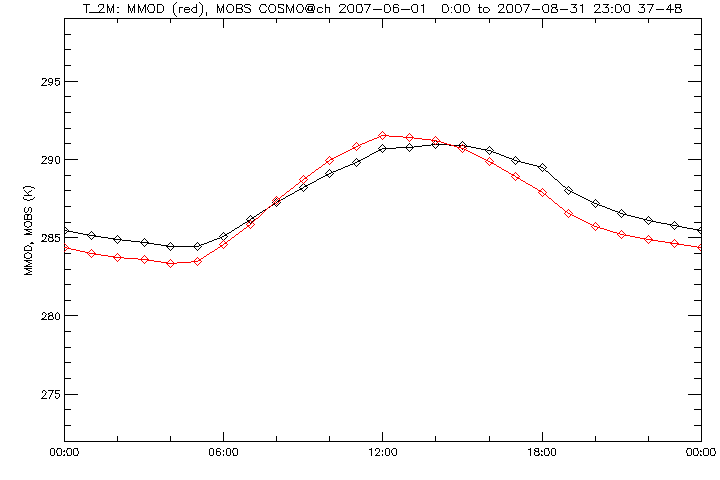 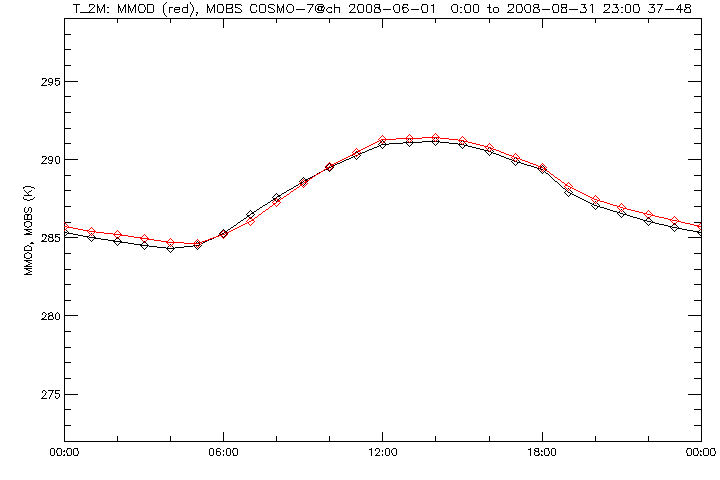 The (well known) errors of:
- too strong temperature increase in the morning- maxima  reached ~ 1.5-2 h too earlyis removed with the new 2m temperature diagnostics (introduced operationally 09.06.08)
The effect of new diagnosis gusts on forecast quality of COSMO-EU‘s gusts over Germany
2006:
Mean of observation: 6.8 m/s
Mean of forecast      : 8.8 m/s
RMSE at 72 h           :4.2 m/s
The effect of new diagnosis gusts on forecast quality of COSMO-EU‘s gusts over Germany
2006:
Mean of observation: 6.8 m/s
Mean of forecast      : 8.8 m/s
RMSE at 72 h           :4.2 m/s
2008:
Mean of observation: 6.6 m/s
Mean of forecast      : 7.7 m/s
RMSE at 72 h           :3.5 m/s
windgust: old vs new for 16.01.-17.03.08
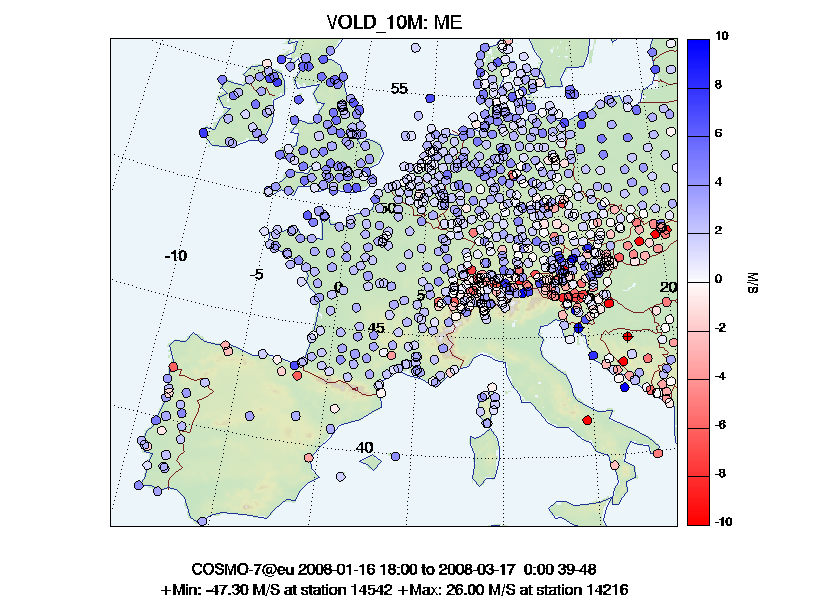 windgust: old vs new for 16.01.-17.03.08
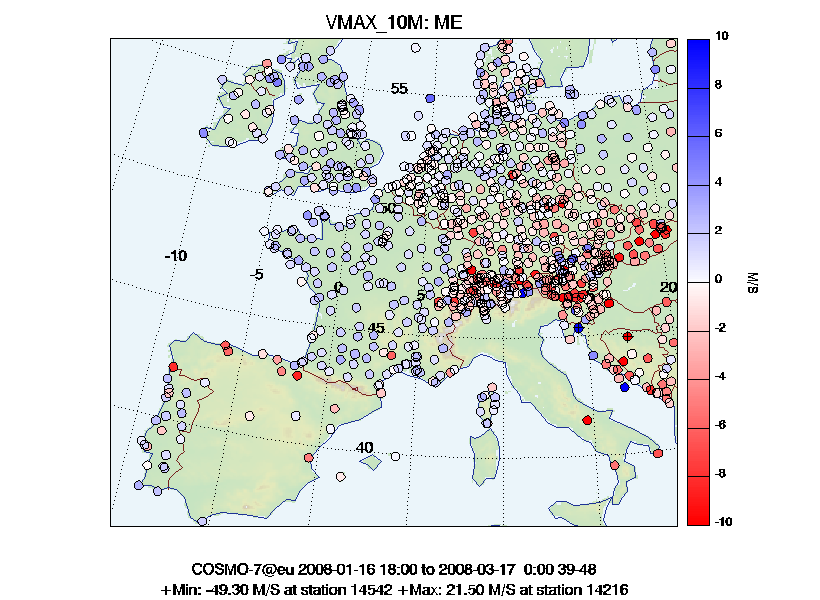 Verification global radiation: Kloten
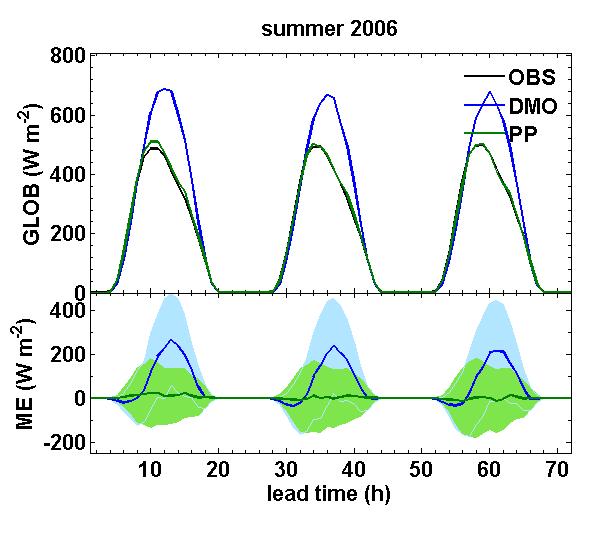 Verification global radiation: Kloten
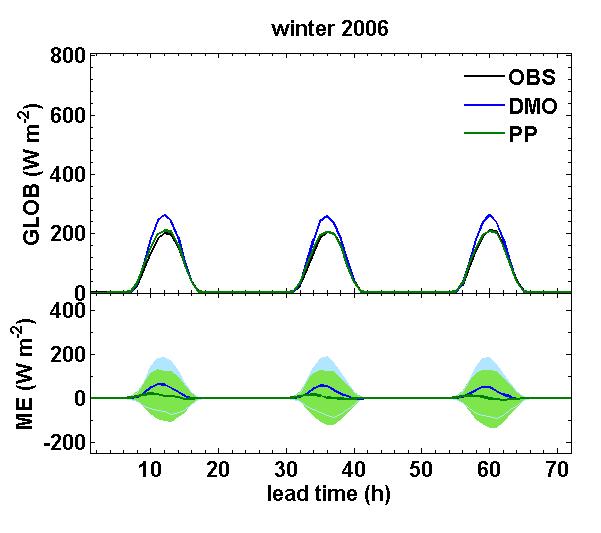 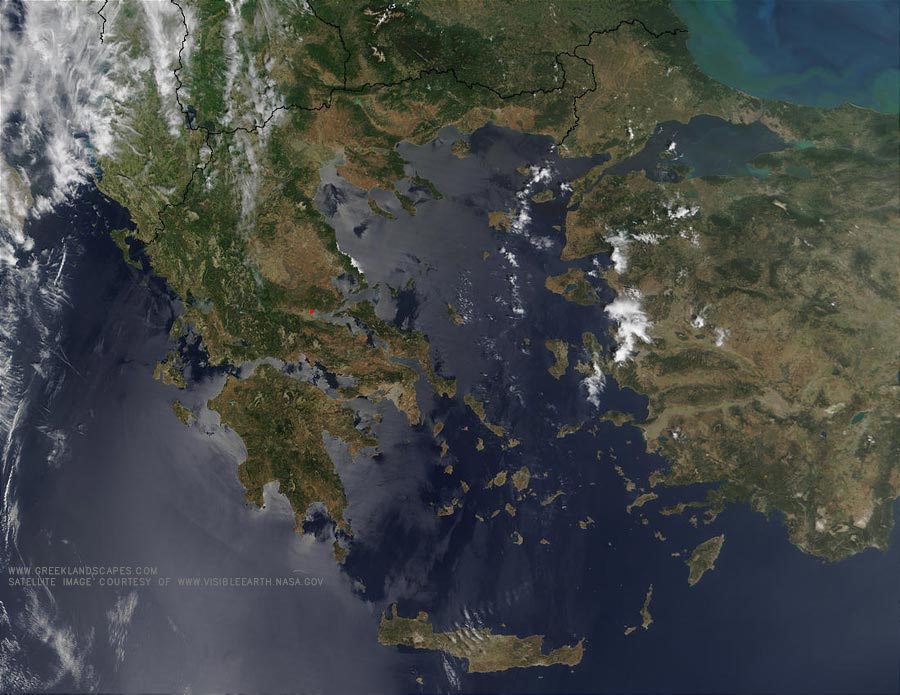 Comparison of all operational models at HNMS
10th COSMO General Meeting, Cracow, Poland
Precipitation statistical scores…
10th COSMO General Meeting, Cracow, Poland
Observations: Autumns 2005-2007
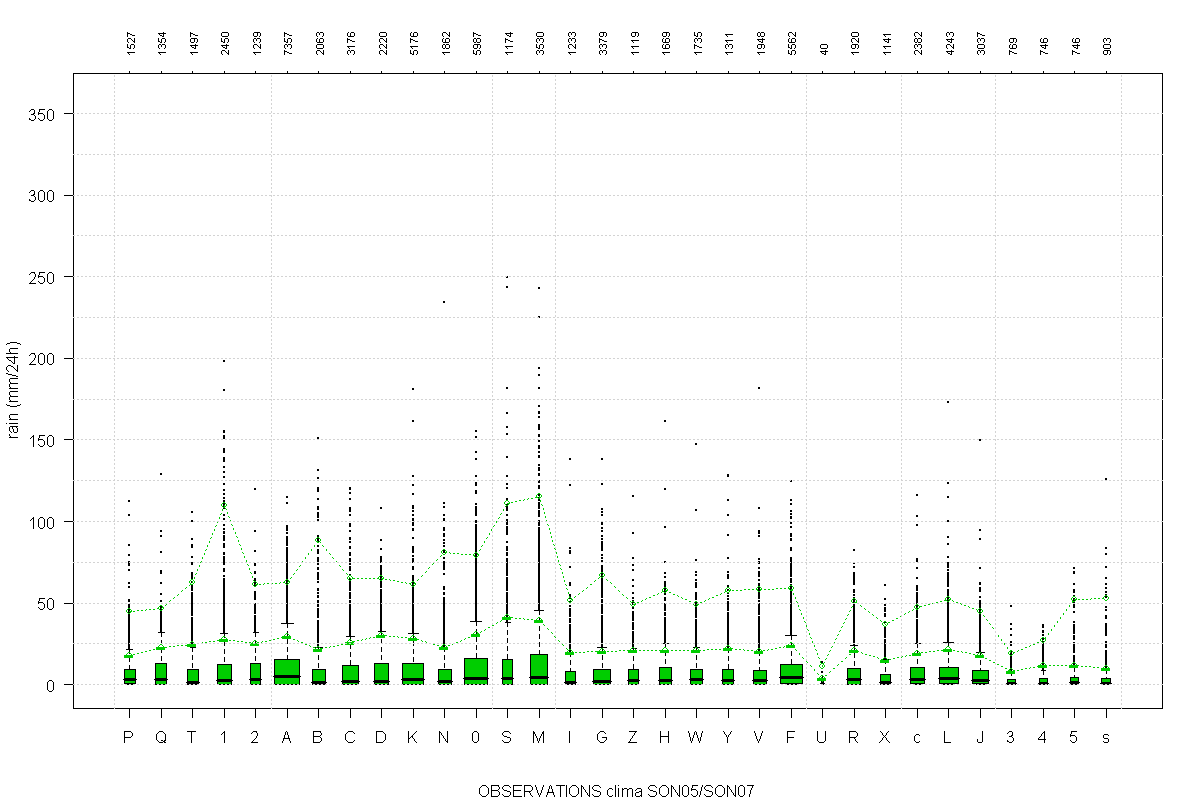 North-West	        North Appenine         N-East             Centre of Italy            Sout of Italy          Sardinia
99 th perc
90 th perc
ECMWF AUT2005-2007
COSMO-I7: Autumns 2005-2007
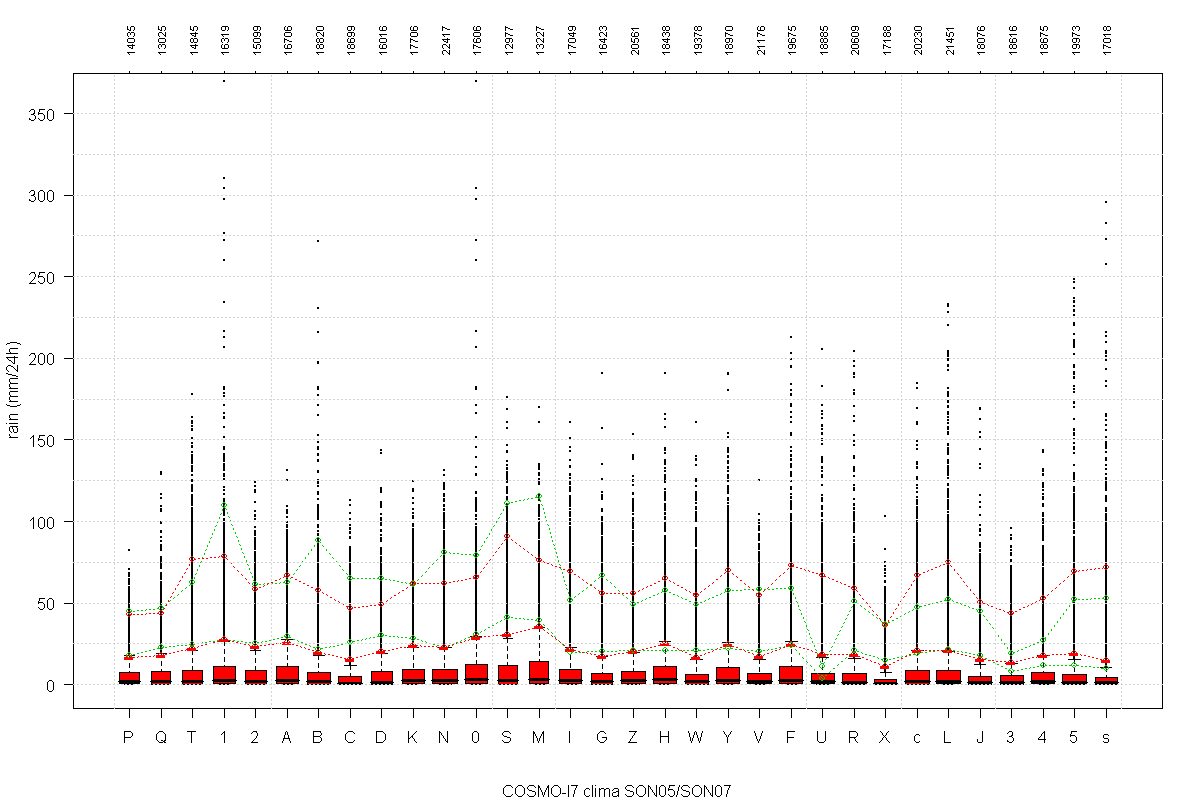 North-West	        North Appenine         N-East             Centre of Italy            Sout of Italy          Sardinia
ECMWF: Autumns 2005-2007
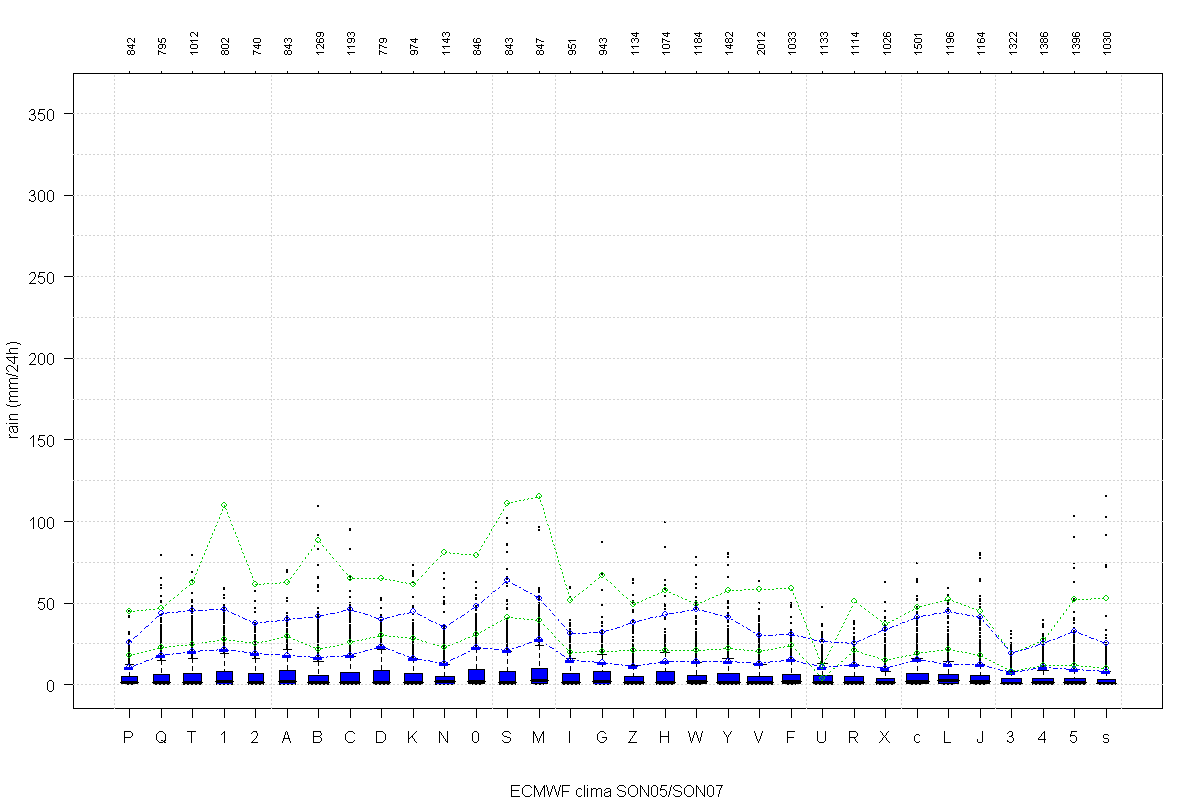 North-West	        North Appenine         N-East             Centre of Italy            Sout of Italy          Sardinia
OSSERVATI AUTUNNO 2005-2007
Observations: Spring 2005-2006-2007
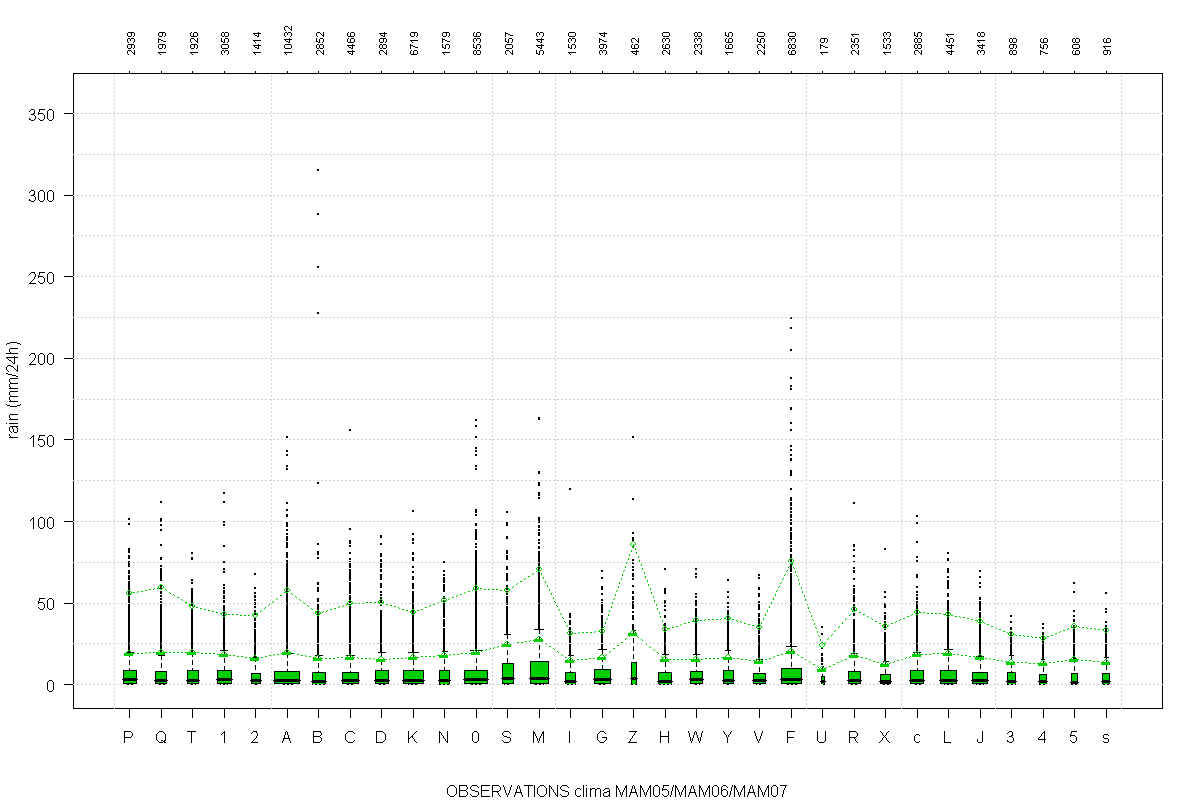 North-West	        North Appenine         N-East             Centre of Italy            Sout of Italy          Sardinia
COSMO-I7: Spring 2005-2006-2007
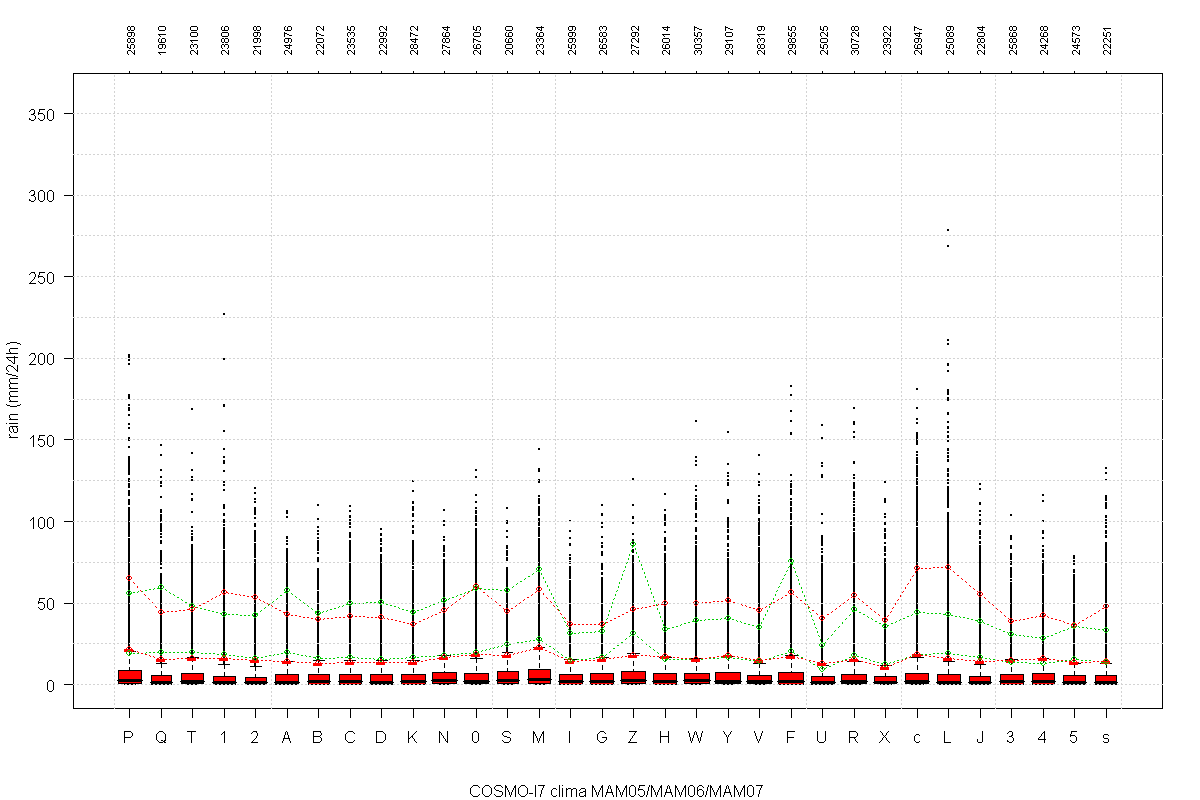 North-West	        North Appenine         N-East             Centre of Italy            Sout of Italy          Sardinia
Observations: Summer 2005-2006-2007
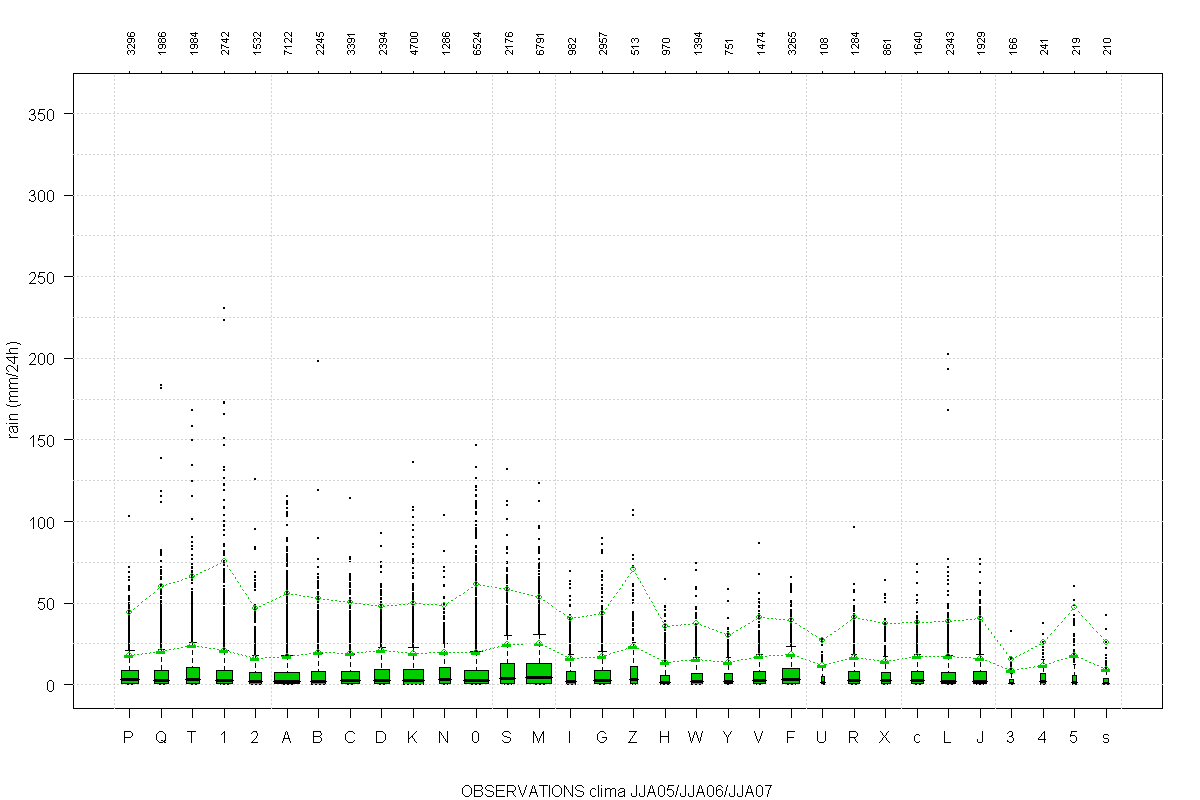 North-West	        North Appenine         N-East             Centre of Italy            Sout of Italy          Sardinia
COSMO-I7: Summer 2005-2006-2007
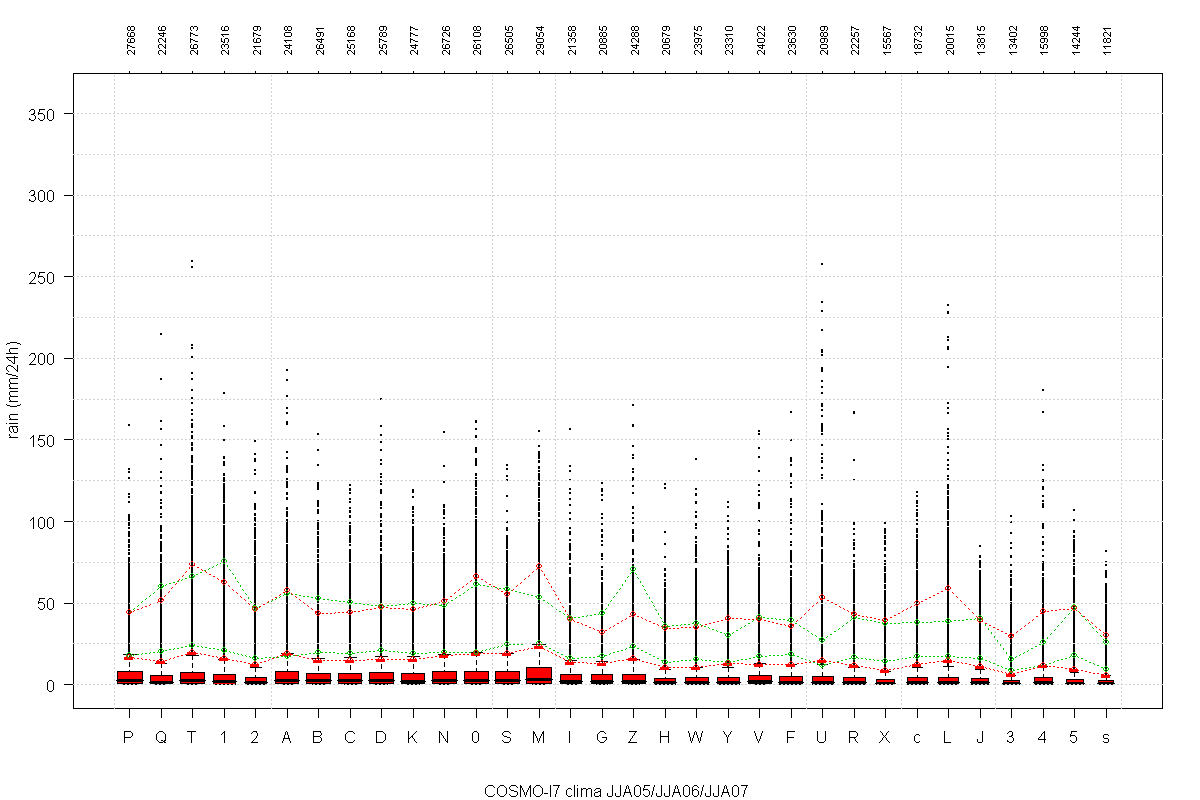 North-West	        North Appenine         N-East             Centre of Italy            Sout of Italy          Sardinia
mm/24h
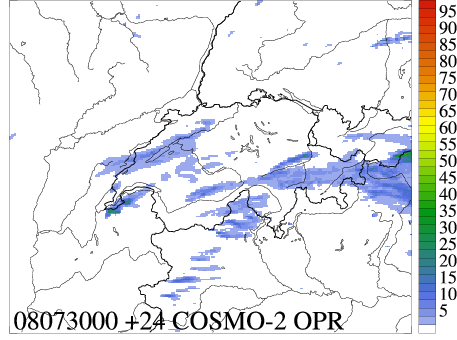 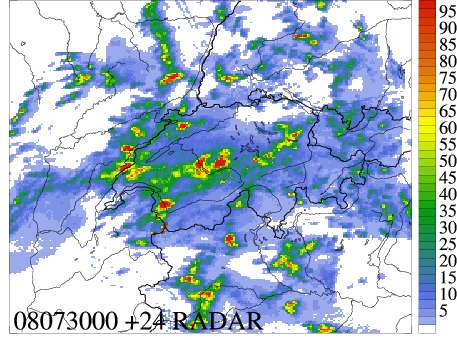 COSMO-2
RADAR
3. Use and interpretation of models
Forecasters: we all started to use WRF for precipitation!
To forecasters:
Please, give to COSMO model one more chance!
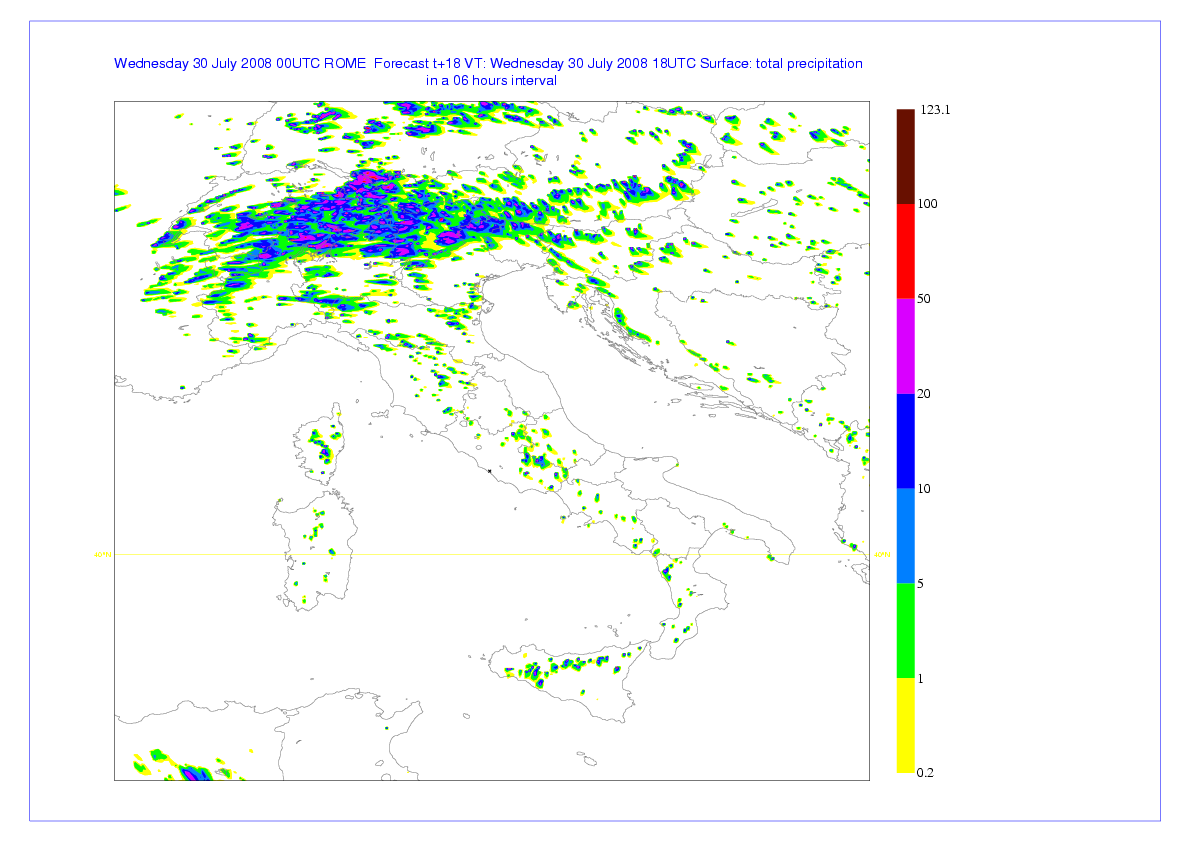 COSMO-IT (2.8km):  CNMCA-Rome